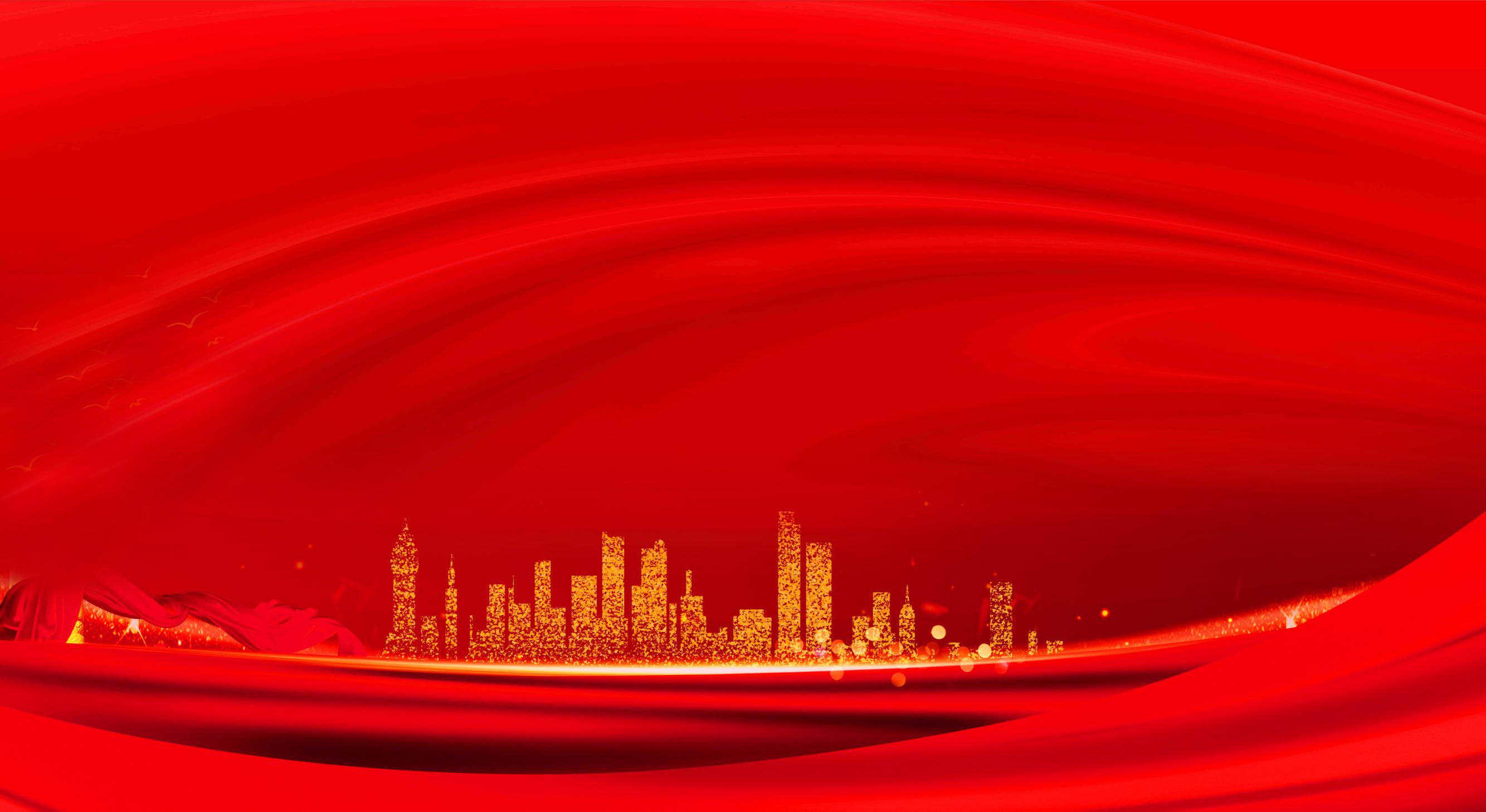 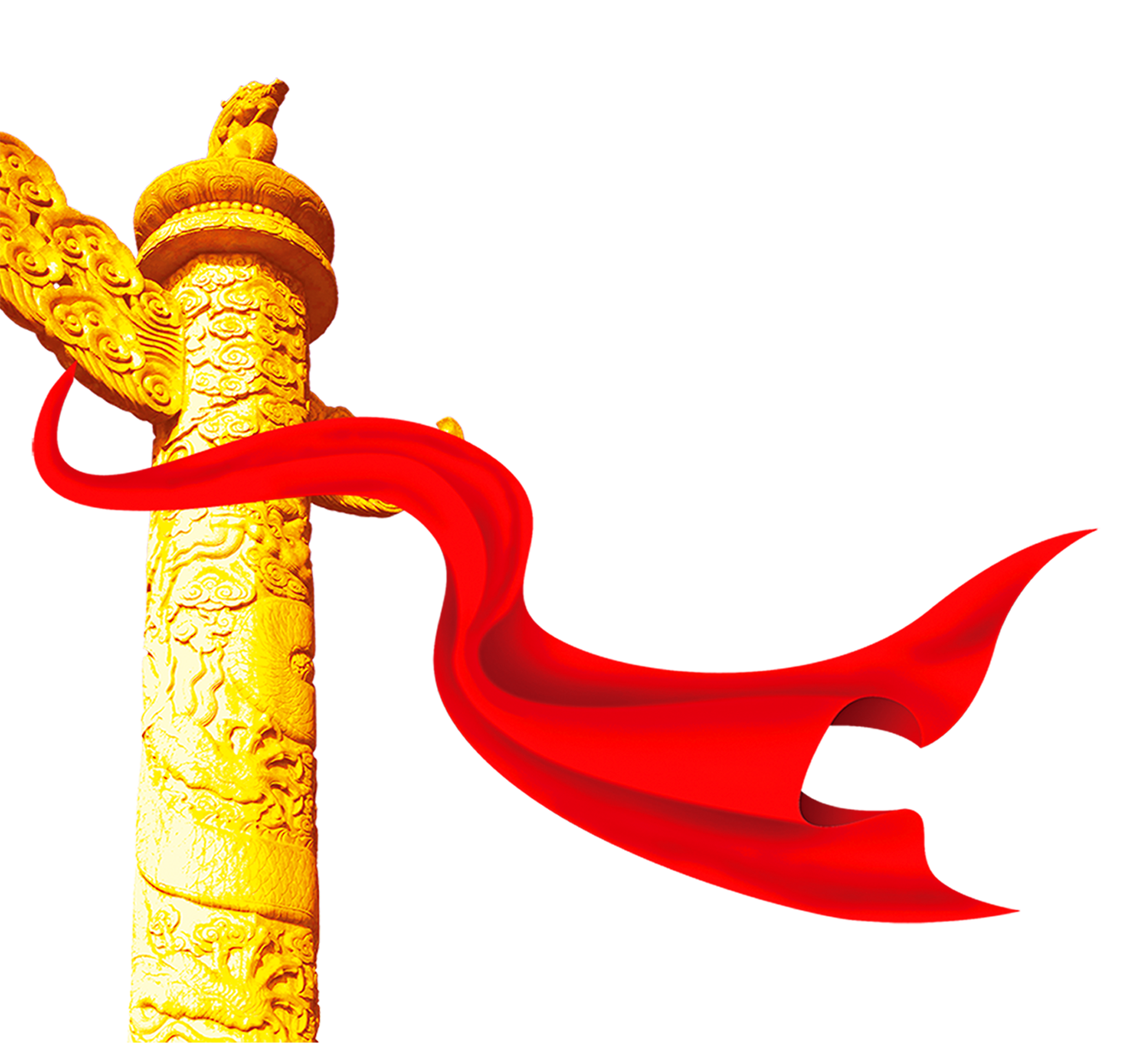 热烈庆祝中国共产党成立100周年
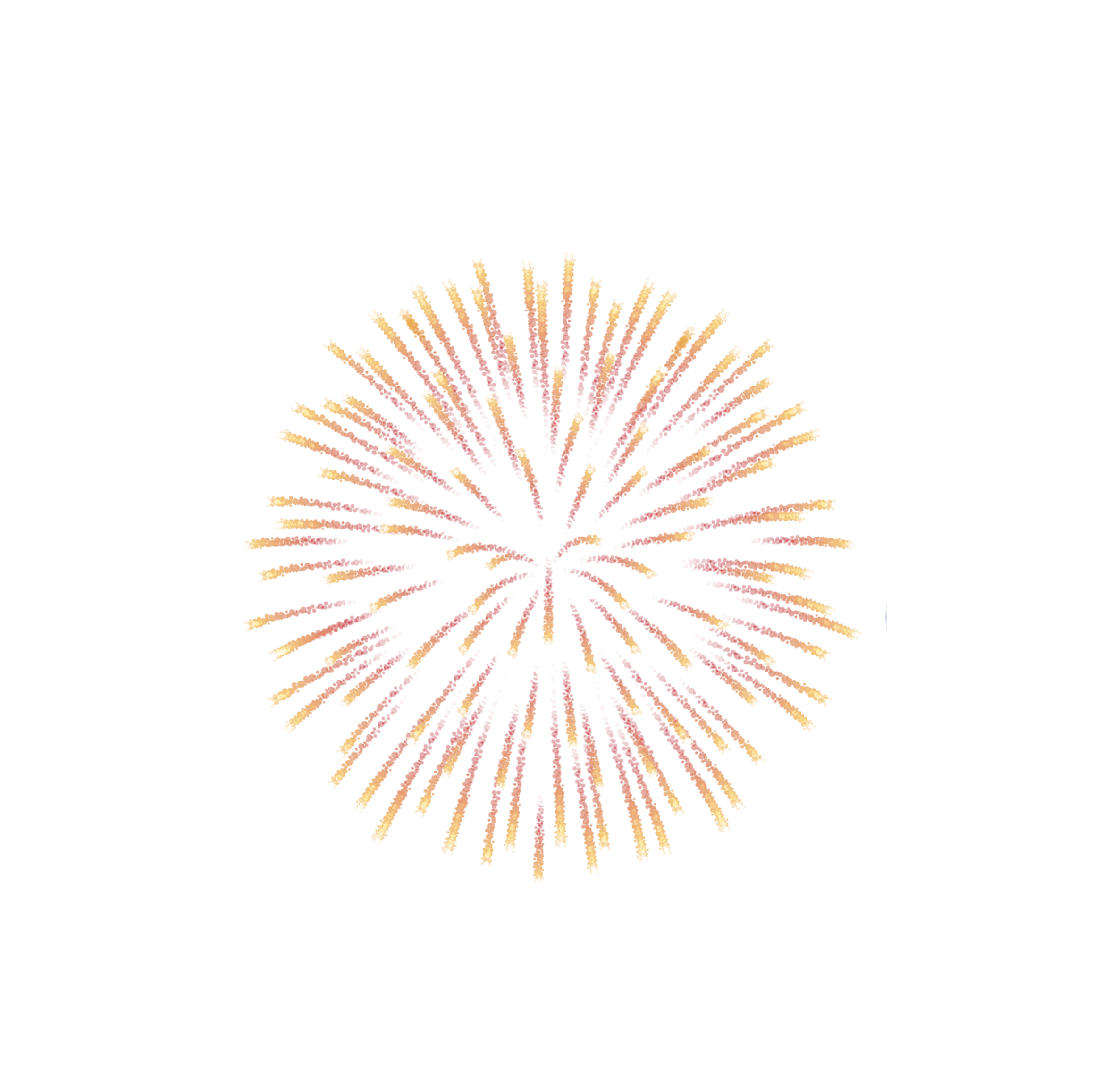 ☆1921-2021☆
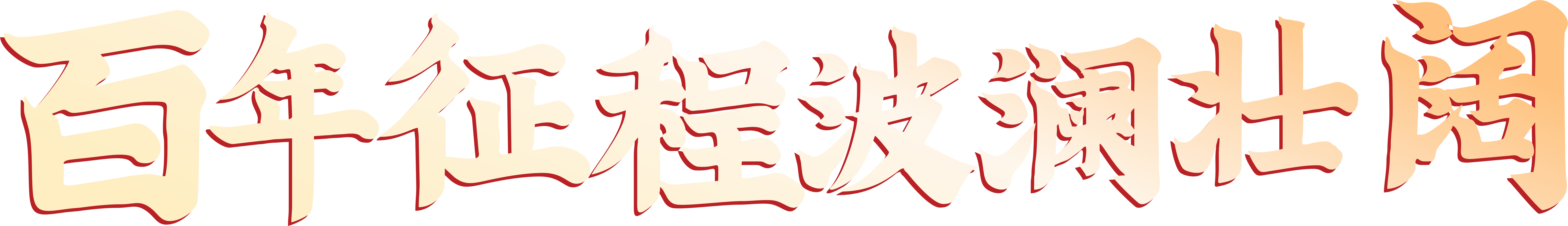 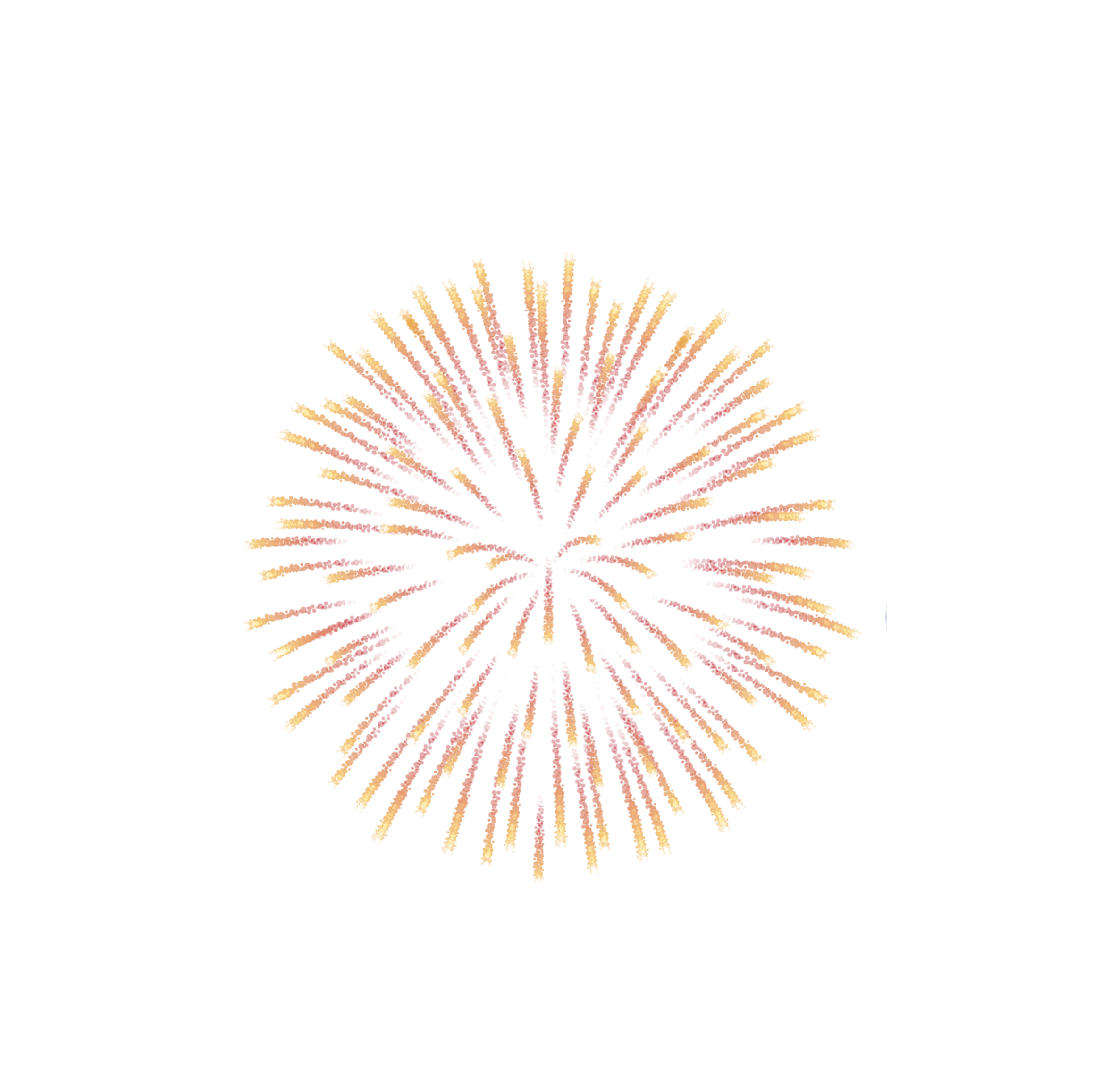 不/忘/初/心  牢/记/使/命   党史教育学习
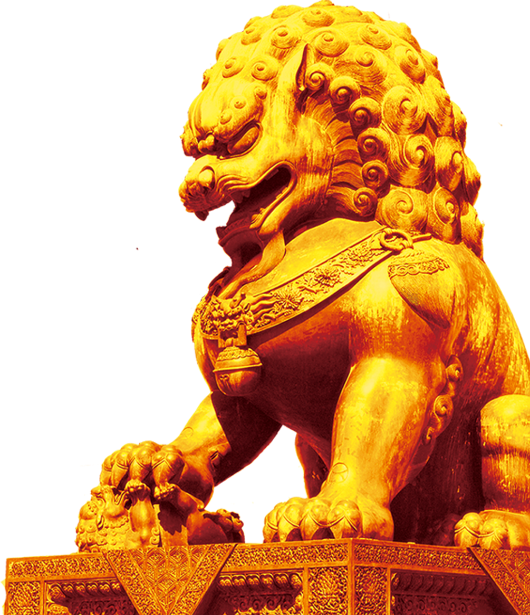 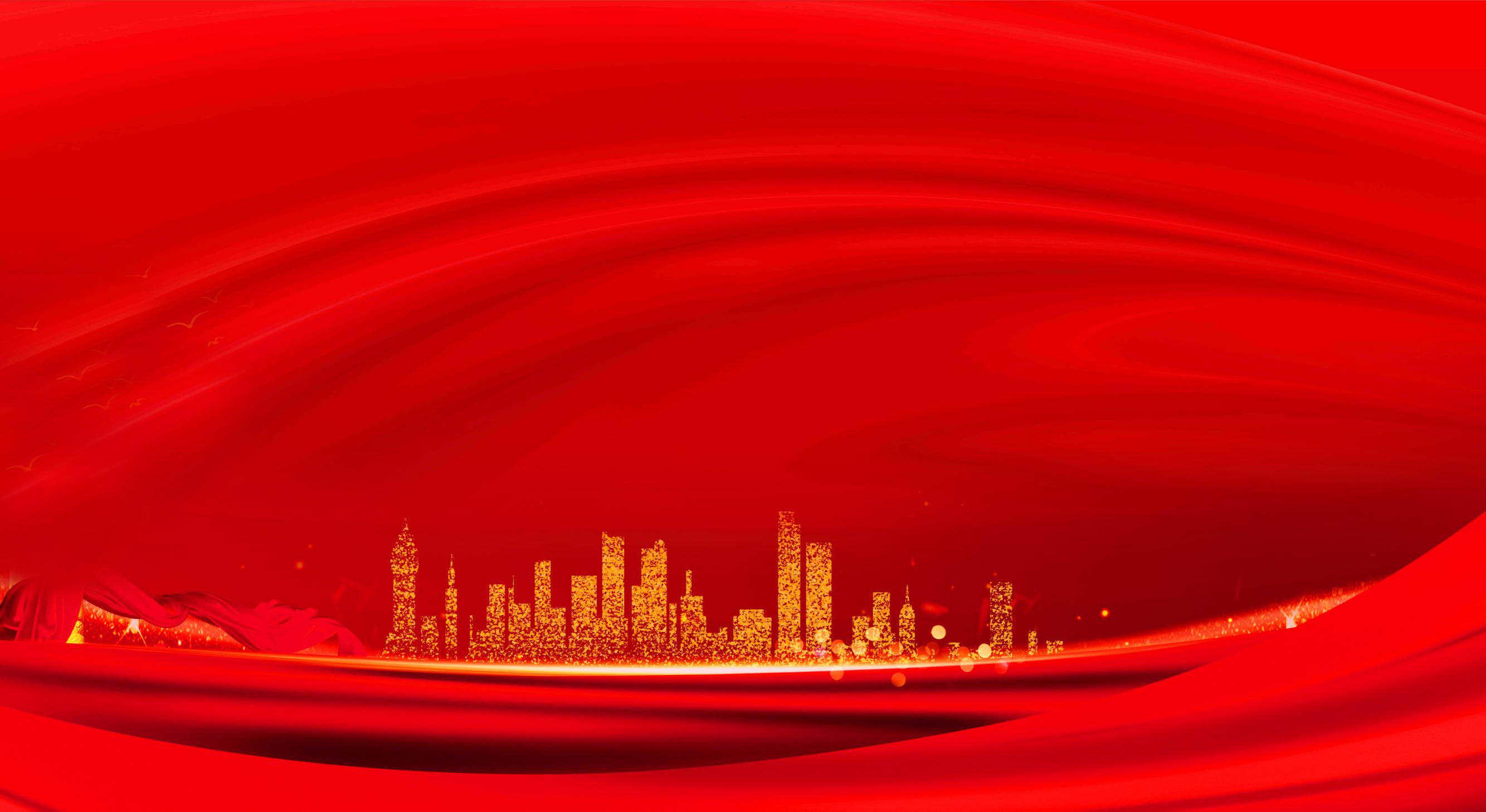 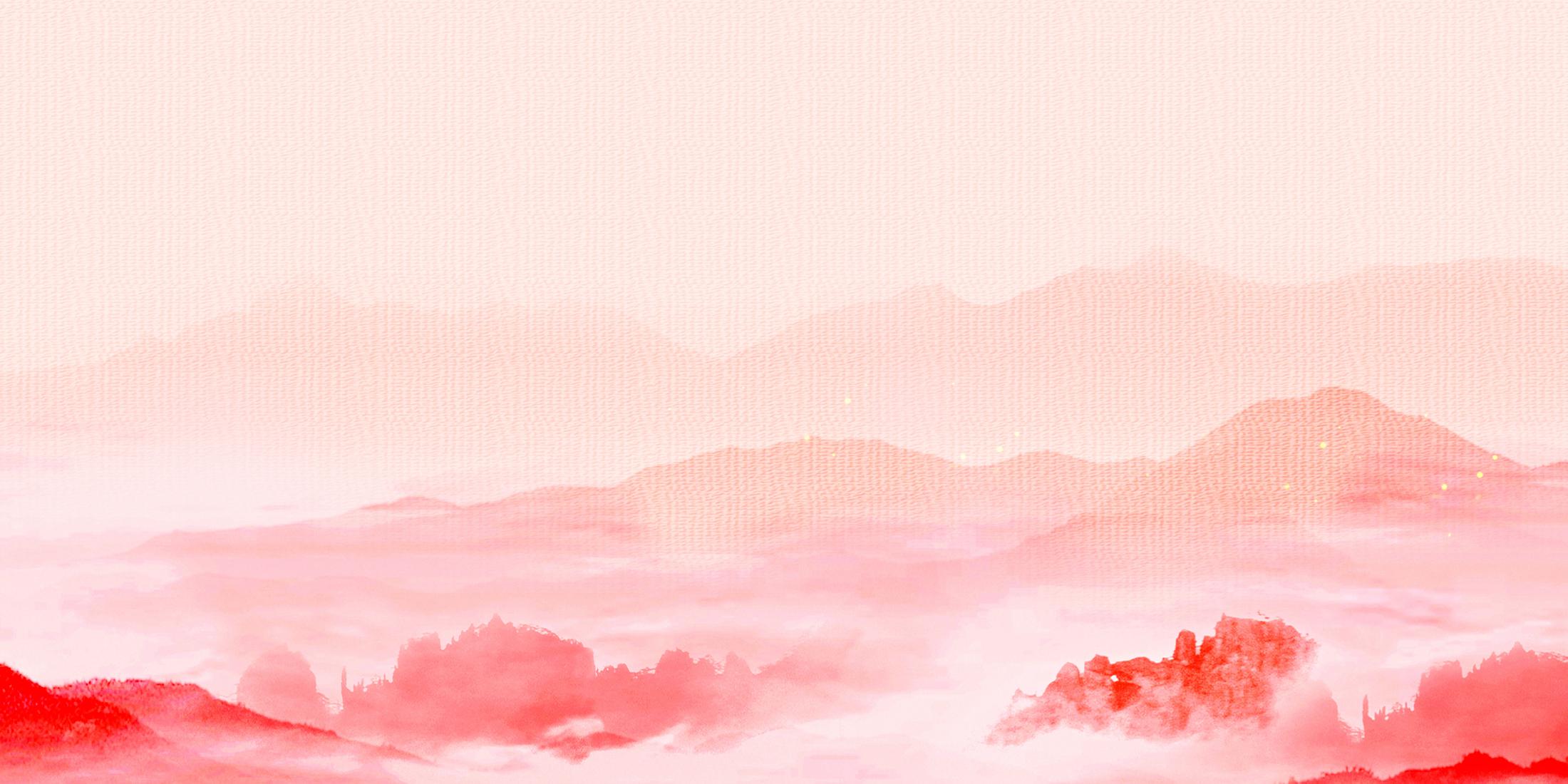 学史明理  学史增信  学史崇德  学史力行
学党史  悟思想  办实事  开新局
在两个百年交汇节点，以建党百年为契机，面向全党开展党史学习教育，正当其时，十分必要。习近平总书记在党史学习教育动员大会上的重要讲话，鲜明提出了一系列富有创见的新思想新观点新举措，体现了总书记深邃的理论思维、宏阔的历史视野、深厚的人民情怀、强烈的使命担当，具有很强的时空穿透力、理论说服力、心灵震撼力、现实指导力。
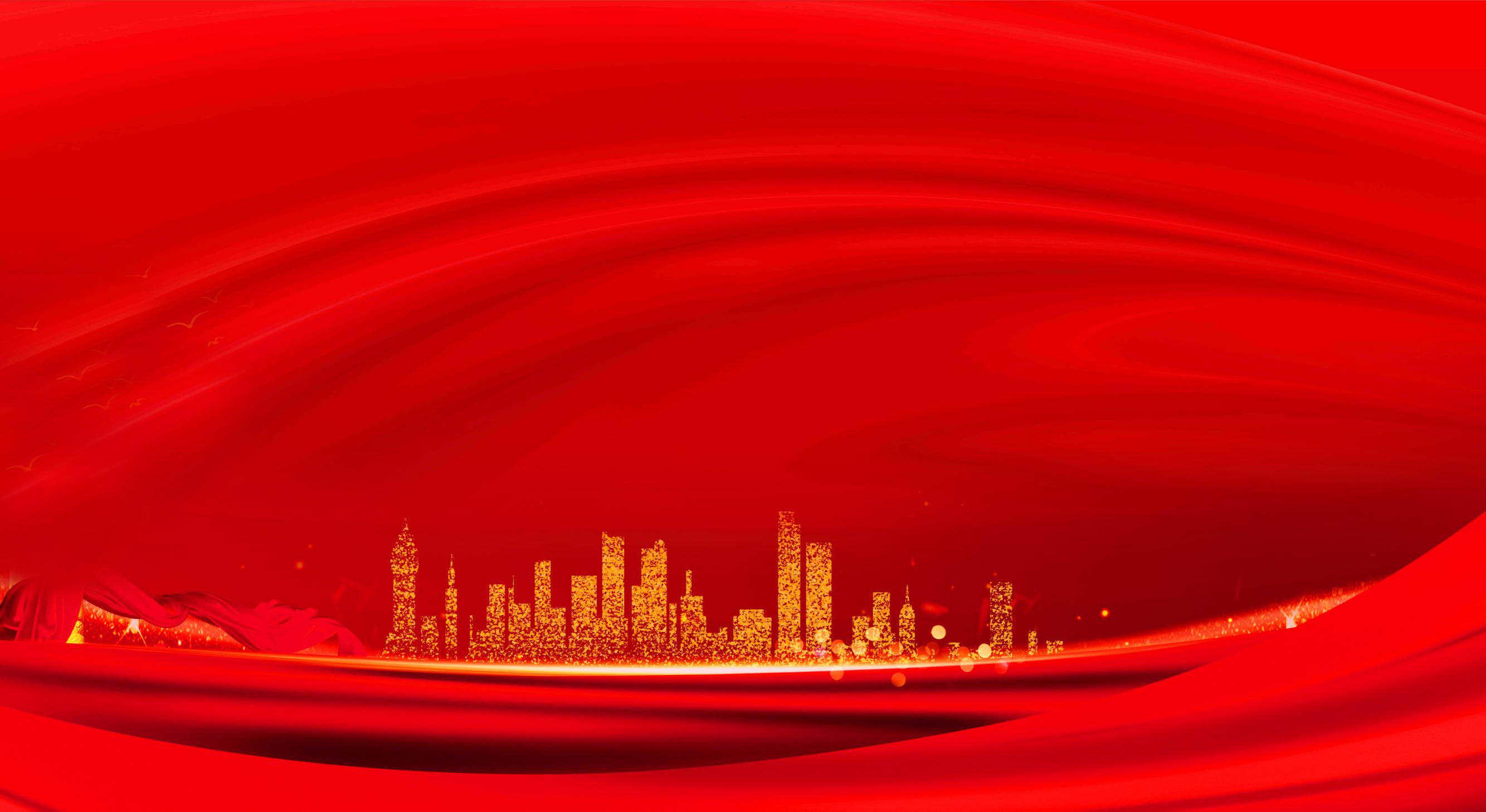 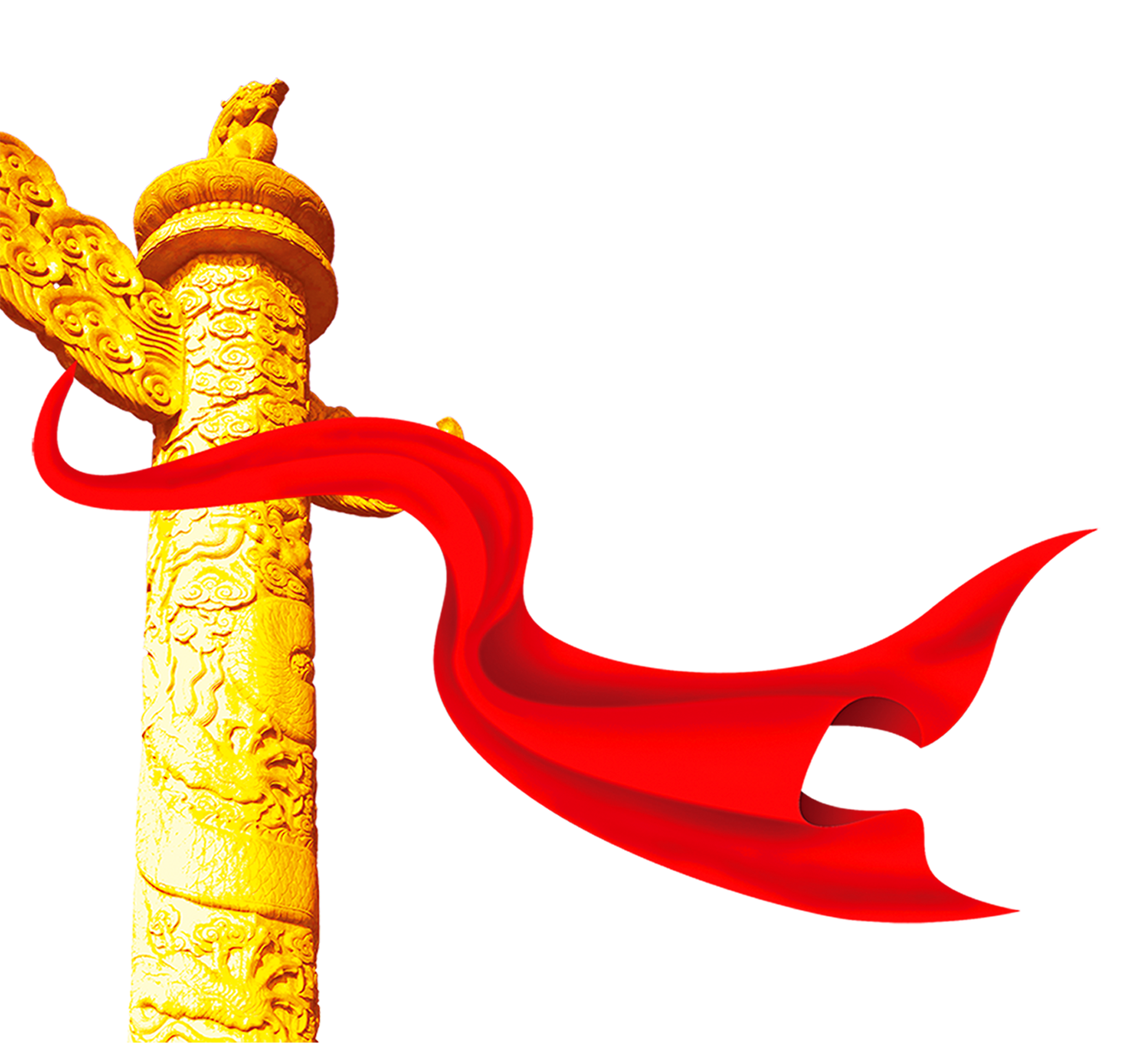 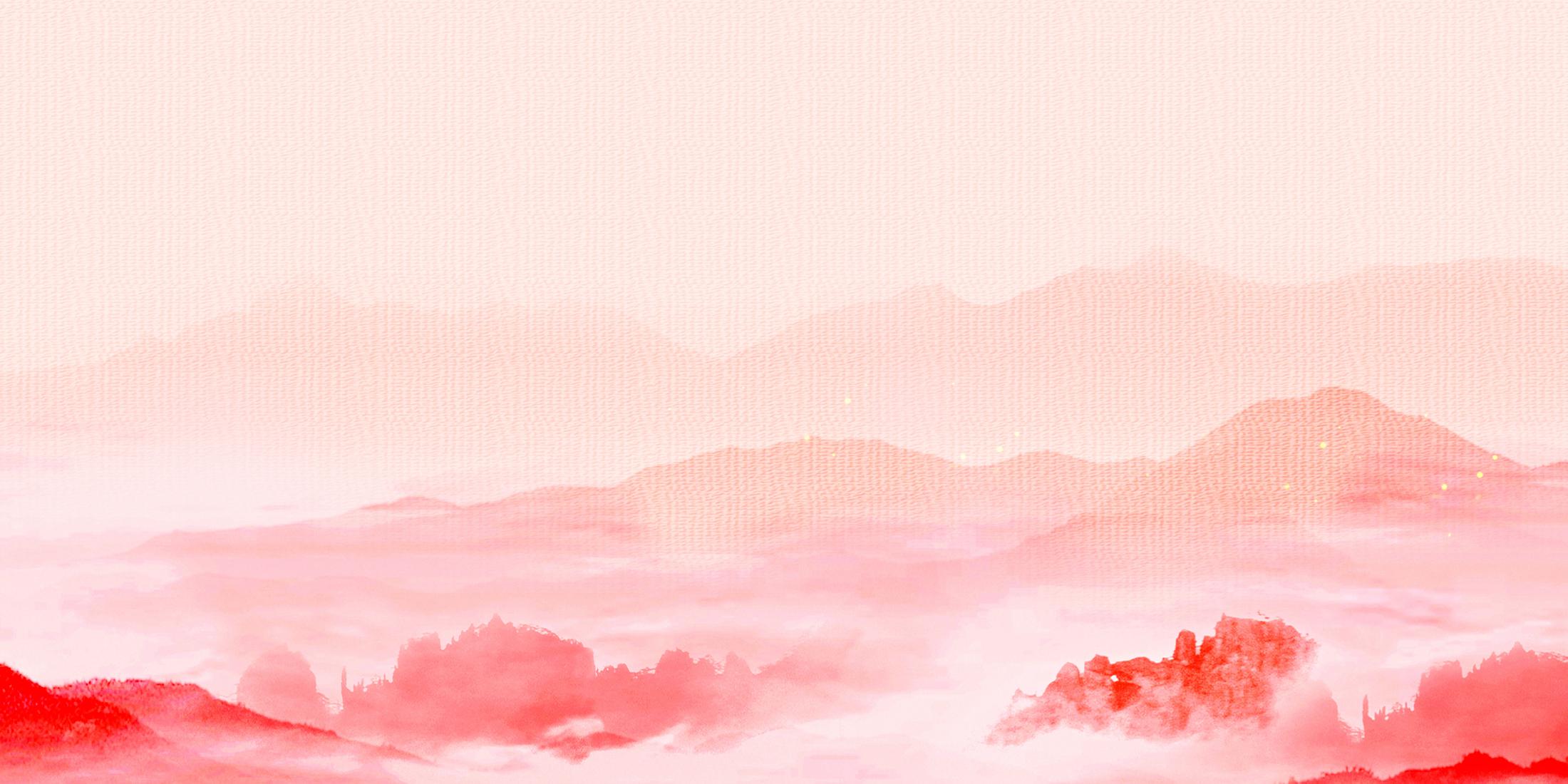 目   录  Contents
一
中国共产党的基本资料
二
为什么开展党史学习教育
三
开展党史学习教育的重大意义
四
党史学习教育的目标和要求
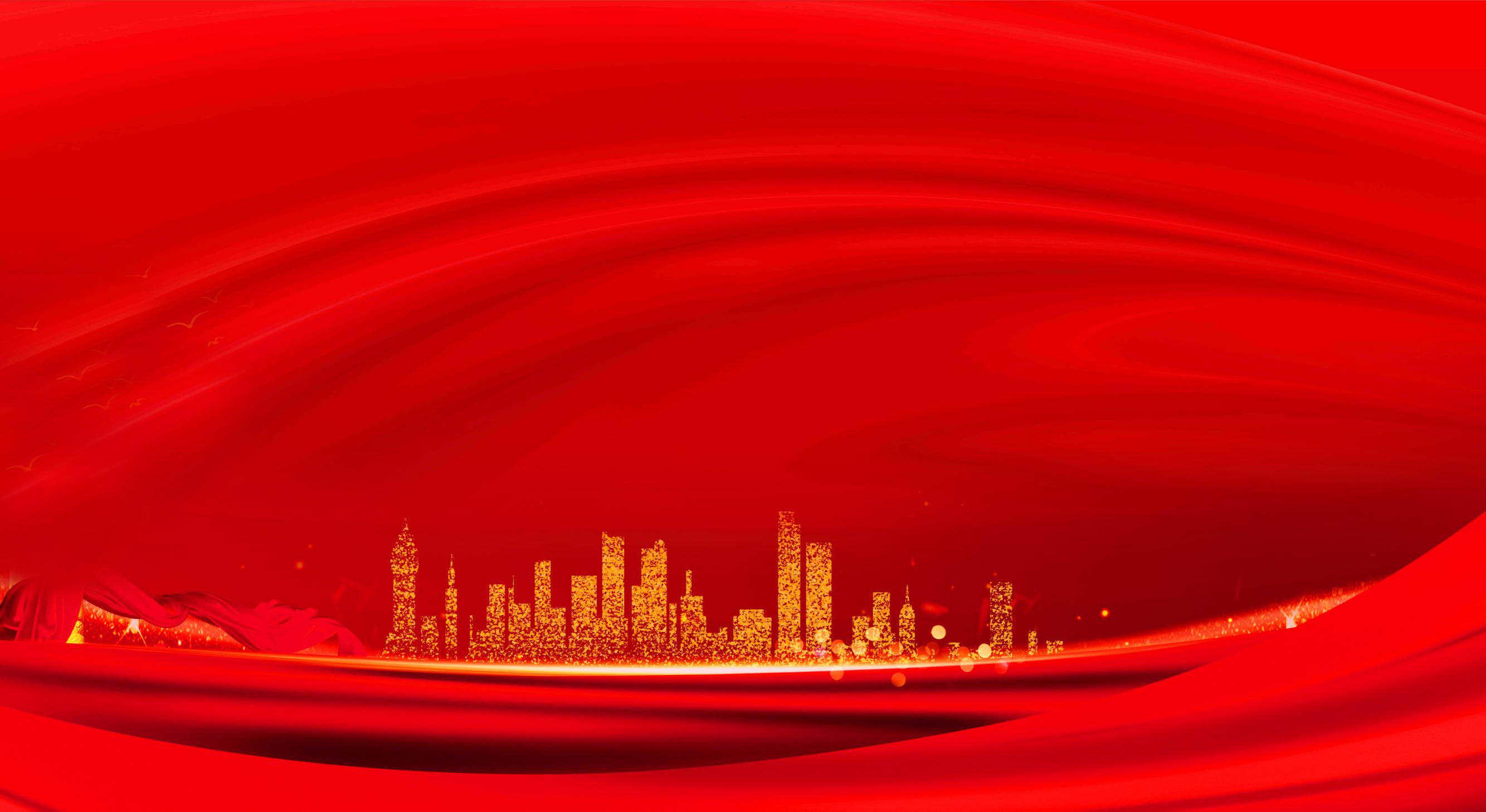 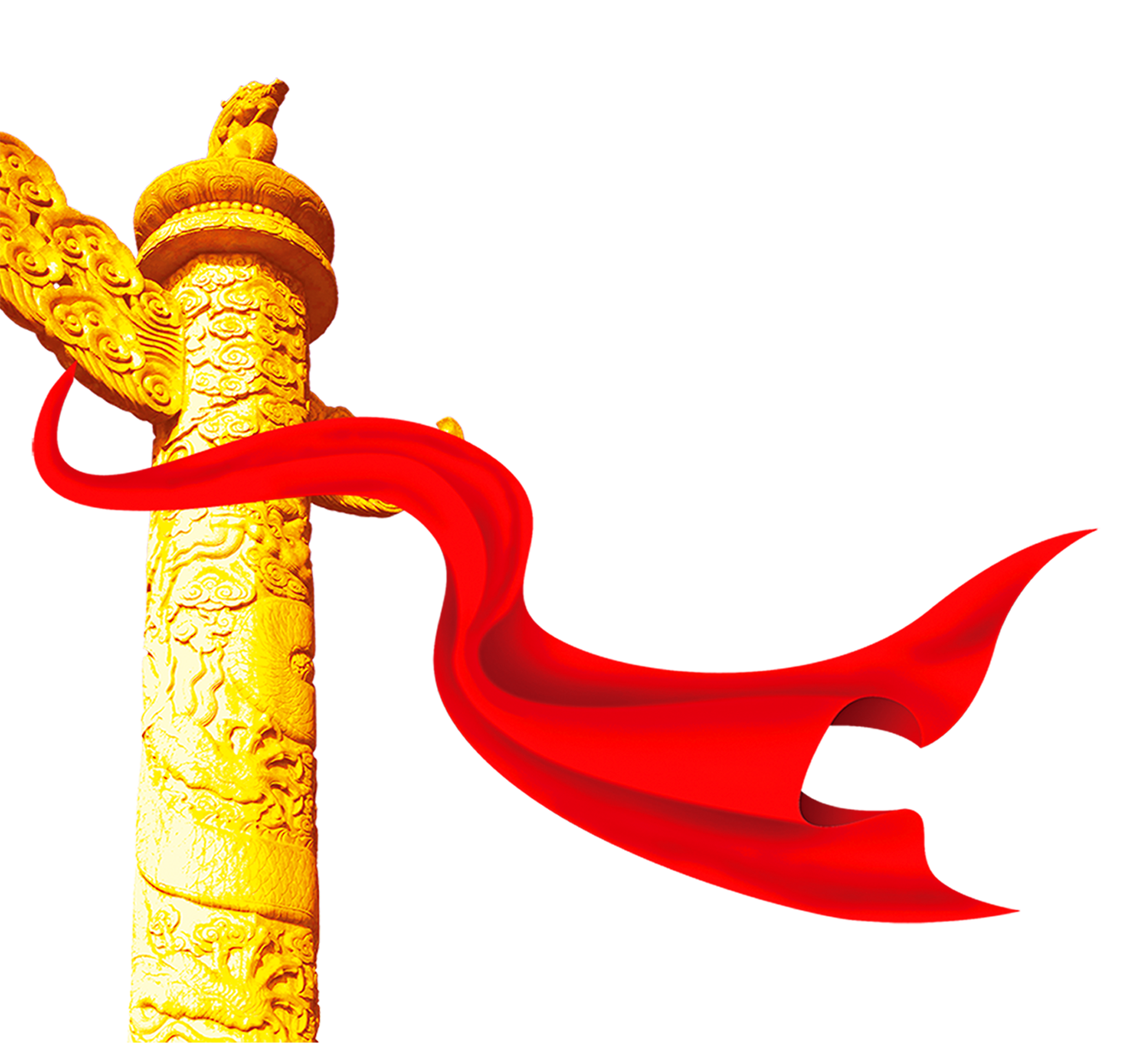 第一部分
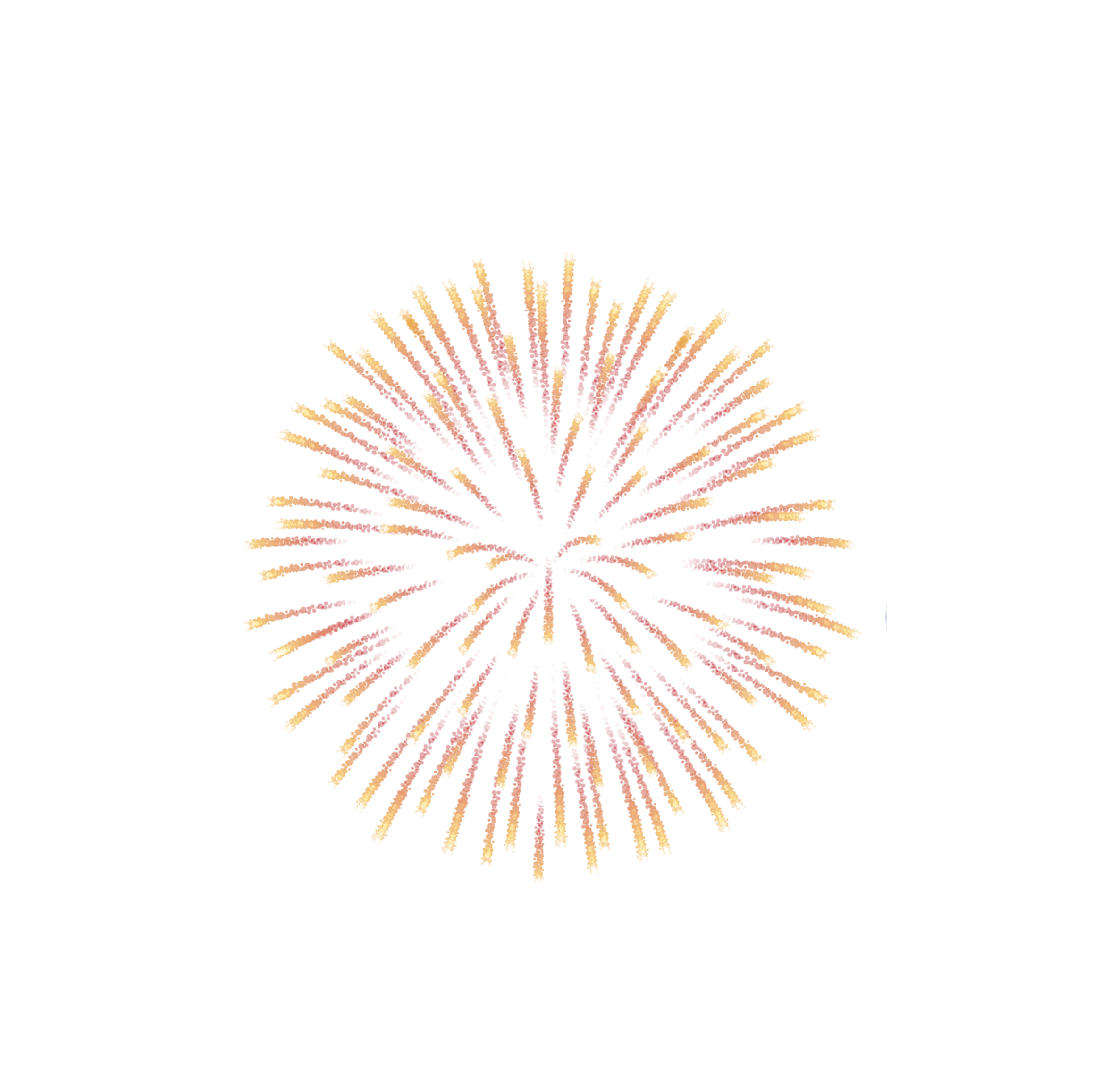 中国共产党的基本资料
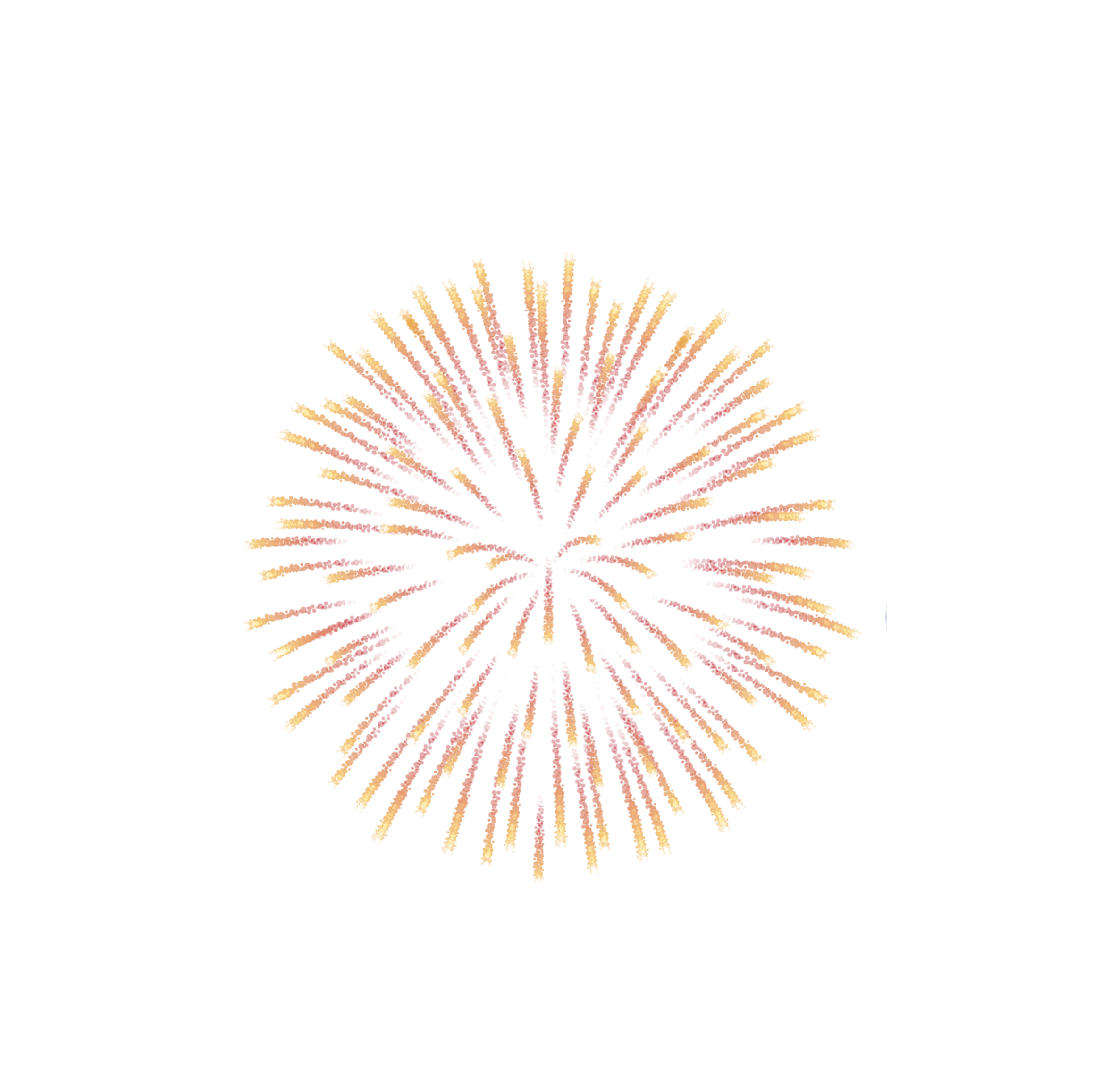 中国共产党是中国工人阶级的先锋队，同时是中国人民和中华民族的先锋队，是中国特色社会主义事业的领导核心，代表中国先进生产力的发展要求，代表中国先进文化的前进方向，代表中国最广大人民的根本利益。
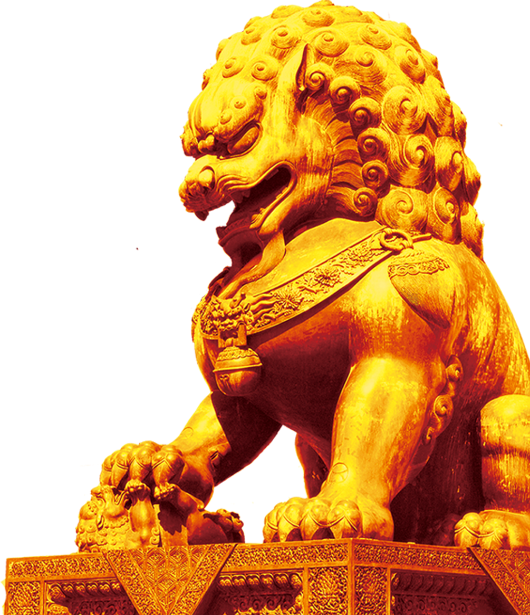 入党誓词
我志愿加入中国共产党，拥护党的纲领，遵守党的章程，履行党员义务，执行党的决定，严守党的纪律，保守党的秘密，对党忠诚，积极工作，为共产主义奋斗终身，随时准备为党和人民牺牲一切，永不叛党。
中国共产党的性质
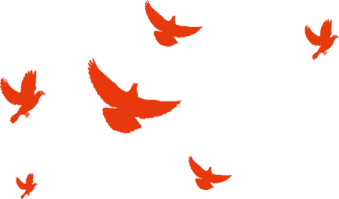 中国共产党是中国工人阶级的先锋队，同时是中国人民和中华民族的先锋队，是中国特色社会主义事业的领导核心，代表中国先进生产力的发展要求，代表中国先进文化的前进方向，代表中国最广大人民的根本利益。
党的建设必须坚决实现以下五项基本要求
第一，坚持党的基本路线。全党要用邓小平理论、“三个代表”重要思想、科学发展观、习近平新时代中国特色社会主义思想和党的基本路线统一思想，统一行动，并且毫不动摇地长期坚持下去。必须把改革开放同四项基本原则统一起来，全面落实党的基本路线，反对一切“左”的和右的错误倾向，要警惕右，但主要是防止“左”。加强各级领导班子建设，培养选拔党和人民需要的好干部，培养和造就千百万社会主义事业接班人，从组织上保证党的基本理论、基本路线、基本方略的贯彻落实。

    第二，坚持解放思想，实事求是，与时俱进，求真务实。党的思想路线是一切从实际出发，理论联系实际，实事求是，在实践中检验真理和发展真理。全党必须坚持这条思想路线，积极探索，大胆试验，开拓创新，创造性地开展工作，不断研究新情况，总结新经验，解决新问题，在实践中丰富和发展马克思主义，推进马克思主义中国化。
党的建设必须坚决实现以下五项基本要求
第三，坚持全心全意为人民服务。党除了工人阶级和最广大人民群众的利益，没有自己特殊的利益。党在任何时候都把群众利益放在第一位，同群众同甘共苦，保持最密切的联系，坚持权为民所用、情为民所系、利为民所谋，不允许任何党员脱离群众，凌驾于群众之上。我们党的最大政治优势是密切联系群众，党执政后的最大危险是脱离群众。党风问题、党同人民群众联系问题是关系党生死存亡的问题。党在自己的工作中实行群众路线，一切为了群众，一切依靠群众，从群众中来，到群众中去，把党的正确主张变为群众的自觉行动。

      第四，坚持民主集中制。民主集中制是民主基础上的集中和集中指导下的民主相结合。它既是党的根本组织原则，也是群众路线在党的生活中的运用。必须充分发扬党内民主，尊重党员主体地位，保障党员民主权利，发挥各级党组织和广大党员的积极性创造性。必须实行正确的集中，牢固树立政治意识、大局意识、核心意识、看齐意识，坚定维护以习近平同志为核心的党中央权威和集中统一领导，保证全党的团结统一和行动一致，保证党的决定得到迅速有效的贯彻执行。加强和规范党内政治生活，增强党内政治生活的政治性、时代性、原则性、战斗性，发展积极健康的党内政治文化，营造风清气正的良好政治生态。党在自己的政治生活中正确地开展批评和自我批评，在原则问题上进行思想斗争，坚持真理，修正错误。努力造成又有集中又有民主，又有纪律又有自由，又有统一意志又有个人心情舒畅生动活泼的政治局面。

      第五，坚持从严管党治党。全面从严治党永远在路上。新形势下，党面临的执政考验、改革开放考验、市场经济考验、外部环境考验是长期的、复杂的、严峻的，精神懈怠危险、能力不足危险、脱离群众危险、消极腐败危险更加尖锐地摆在全党面前。要把严的标准、严的措施贯穿于管党治党全过程和各方面。坚持依规治党、标本兼治，坚持把纪律挺在前面，加强组织性纪律性，在党的纪律面前人人平等。强化管党治党主体责任和监督责任，加强对党的领导机关和党员领导干部特别是主要领导干部的监督，不断完善党内监督体系。深入推进党风廉政建设和反腐败斗争，以零容忍态度惩治腐败，构建不敢腐、不能腐、不想腐的有效机制。
党的组织制度
党是根据自己的纲领和章程，按照民主集中制组织起来的统一整体。党的民主集中制的基本原则是：
（一）党员个人服从党的组织，少数服从多数，下级组织服从上级组织，全党各个组织和全体党员服从党的全国代表大会和中央委员会。
（二）党的各级领导机关，除它们派出的代表机关和在非党组织中的党组外，都由选举产生。
（三）党的最高领导机关，是党的全国代表大会和它所产生的中央委员会。党的地方各级领导机关，是党的地方各级代表大会和它们所产生的委员会。党的各级委员会向同级的代表大会负责并报告工作。
（四）党的上级组织要经常听取下级组织和党员群众的意见，及时解决他们提出的问题。党的下级组织既要向上级组织请示和报告工作，又要独立负责地解决自己职责范围内的问题。上下级组织之间要互通情报、互相支持和互相监督。党的各级组织要按规定实行党务公开，使党员对党内事务有更多的了解和参与。
（五）党的各级委员会实行集体领导和个人分工负责相结合的制度。凡属重大问题都要按照集体领导、民主集中、个别酝酿、会议决定的原则，由党的委员会集体讨论，作出决定；委员会成员要根据集体的决定和分工，切实履行自己的职责。
（六）党禁止任何形式的个人崇拜。要保证党的领导人的活动处于党和人民的监督之下，同时维护一切代表党和人民利益的领导人的威信。
党的组织制度
党的各级代表大会的代表和委员会的产生，要体现选举人的意志。选举采用无记名投票的方式。候选人名单要由党组织和选举人充分酝酿讨论。可以直接采用候选人数多于应选人数的差额选举办法进行正式选举。也可以先采用差额选举办法进行预选，产生候选人名单，然后进行正式选举。选举人有了解候选人情况、要求改变候选人、不选任何一个候选人和另选他人的权利。任何组织和个人不得以任何方式强迫选举人选举或不选举某个人。
      党的地方各级代表大会和基层代表大会的选举，如果发生违反党章的情况，上一级党的委员会在调查核实后，应作出选举无效和采取相应措施的决定，并报再上一级党的委员会审查批准，正式宣布执行。
      党的各级代表大会代表实行任期制。
      党的中央和地方各级委员会在必要时召集代表会议，讨论和决定需要及时解决的重大问题。代表会议代表的名额和产生办法，由召集代表会议的委员会决定。
      凡是成立党的新组织，或是撤销党的原有组织，必须由上级党组织决定。
     在党的地方各级代表大会和基层代表大会闭会期间，上级党的组织认为有必要时，可以调动或者指派下级党组织的负责人。
党的中央和地方各级委员会可以派出代表机关。
党的组织制度
党的中央和省、自治区、直辖市委员会实行巡视制度，在一届任期内，对所管理的地方、部门、企事业单位党组织实现巡视全覆盖。
中央有关部委和国家机关部门党组（党委）根据工作需要，开展巡视工作。
     党的市（地、州、盟）和县（市、区、旗）委员会建立巡察制度。
     党的各级领导机关，对同下级组织有关的重要问题作出决定时，在通常情况下，要征求下级组织的意见。要保证下级组织能够正常行使他们的职权。凡属应由下级组织处理的问题，如无特殊情况，上级领导机关不要干预。
      有关全国性的重大政策问题，只有党中央有权作出决定，各部门、各地方的党组织可以向中央提出建议，但不得擅自作出决定和对外发表主张。
      党的下级组织必须坚决执行上级组织的决定。下级组织如果认为上级组织的决定不符合本地区、本部门的实际情况，可以请求改变；如果上级组织坚持原决定，下级组织必须执行，并不得公开发表不同意见，但有权向再上一级组织报告。
      党的各级组织的报刊和其他宣传工具，必须宣传党的路线、方针、政策和决议。
党的组织制度
党组织讨论决定问题，必须执行少数服从多数的原则。决定重要问题，要进行表决。对于少数人的不同意见，应当认真考虑。如对重要问题发生争论，双方人数接近，除了在紧急情况下必须按多数意见执行外，应当暂缓作出决定，进一步调查研究，交换意见，下次再表决；在特殊情况下，也可将争论情况向上级组织报告，请求裁决。
      党员个人代表党组织发表重要主张，如果超出党组织已有决定的范围，必须提交所在的党组织讨论决定，或向上级党组织请示。任何党员不论职务高低，都不能个人决定重大问题；如遇紧急情况，必须由个人作出决定时，事后要迅速向党组织报告。不允许任何领导人实行个人专断和把个人凌驾于组织之上。
      党的中央、地方和基层组织，都必须重视党的建设，经常讨论和检查党的宣传工作、教育工作、组织工作、纪律检查工作、群众工作、统一战线工作等，注意研究党内外的思想政治状况。
党旗党徽
中国共产党党徽为镰刀和锤头组成的图案。

       中国共产党党旗为旗面缀有金黄色党徽图案的红旗。

       中国共产党的党徽党旗是中国共产党的象征和标志。党的各级组织和每一个党员都要维护党徽党旗的尊严。要按照规定制作和使用党徽党旗。
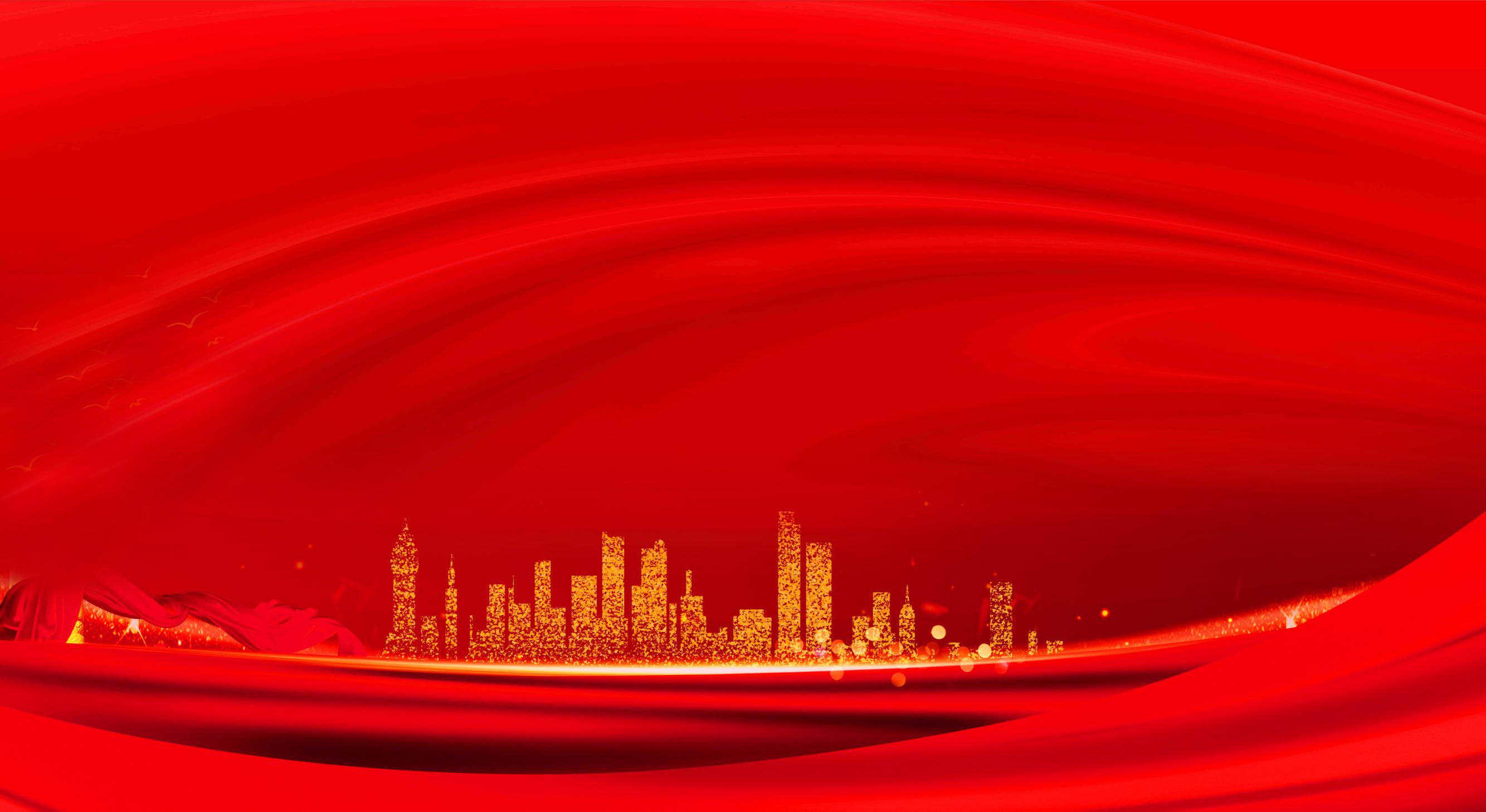 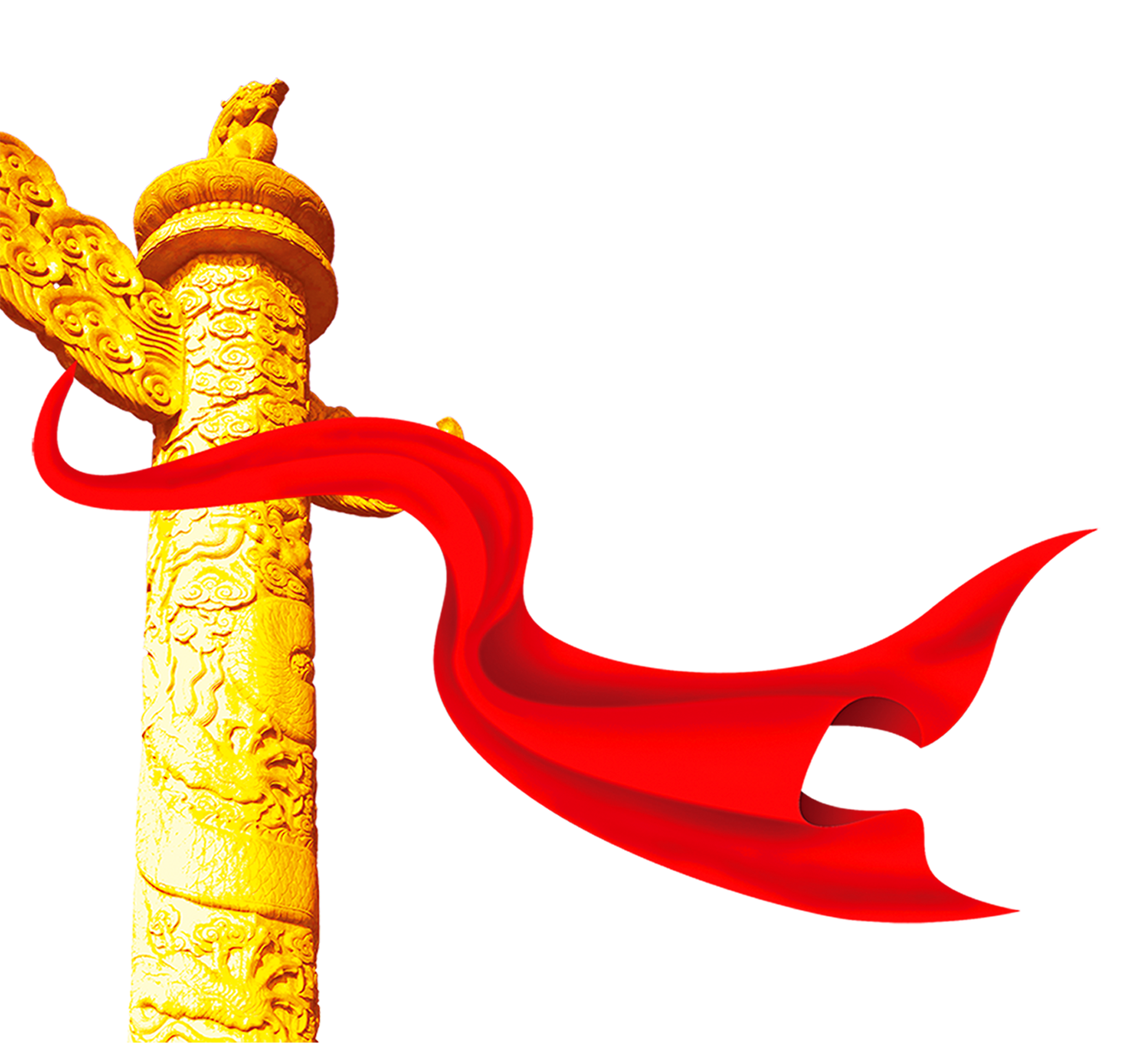 第二部分
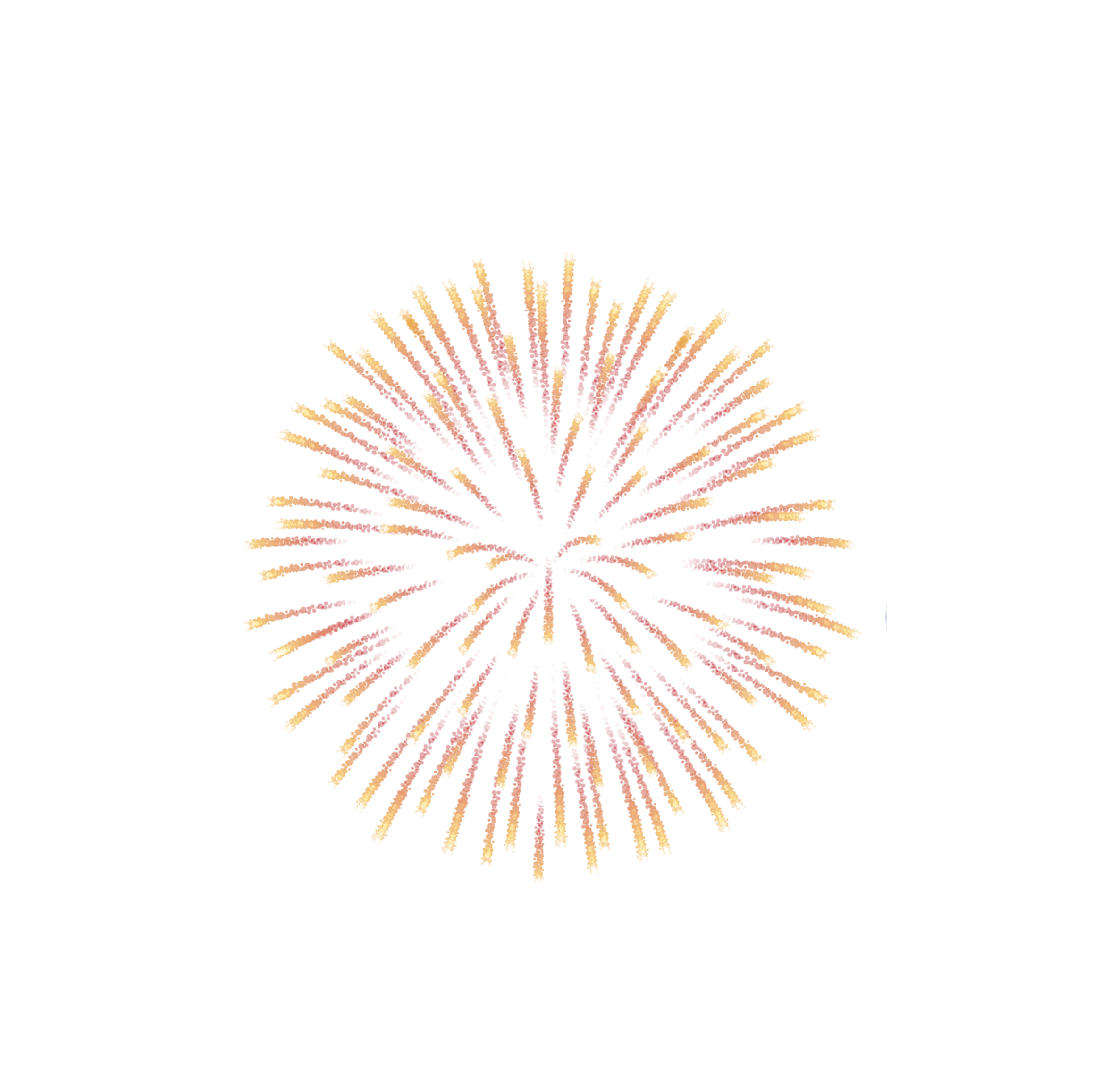 为什么开展党史教育
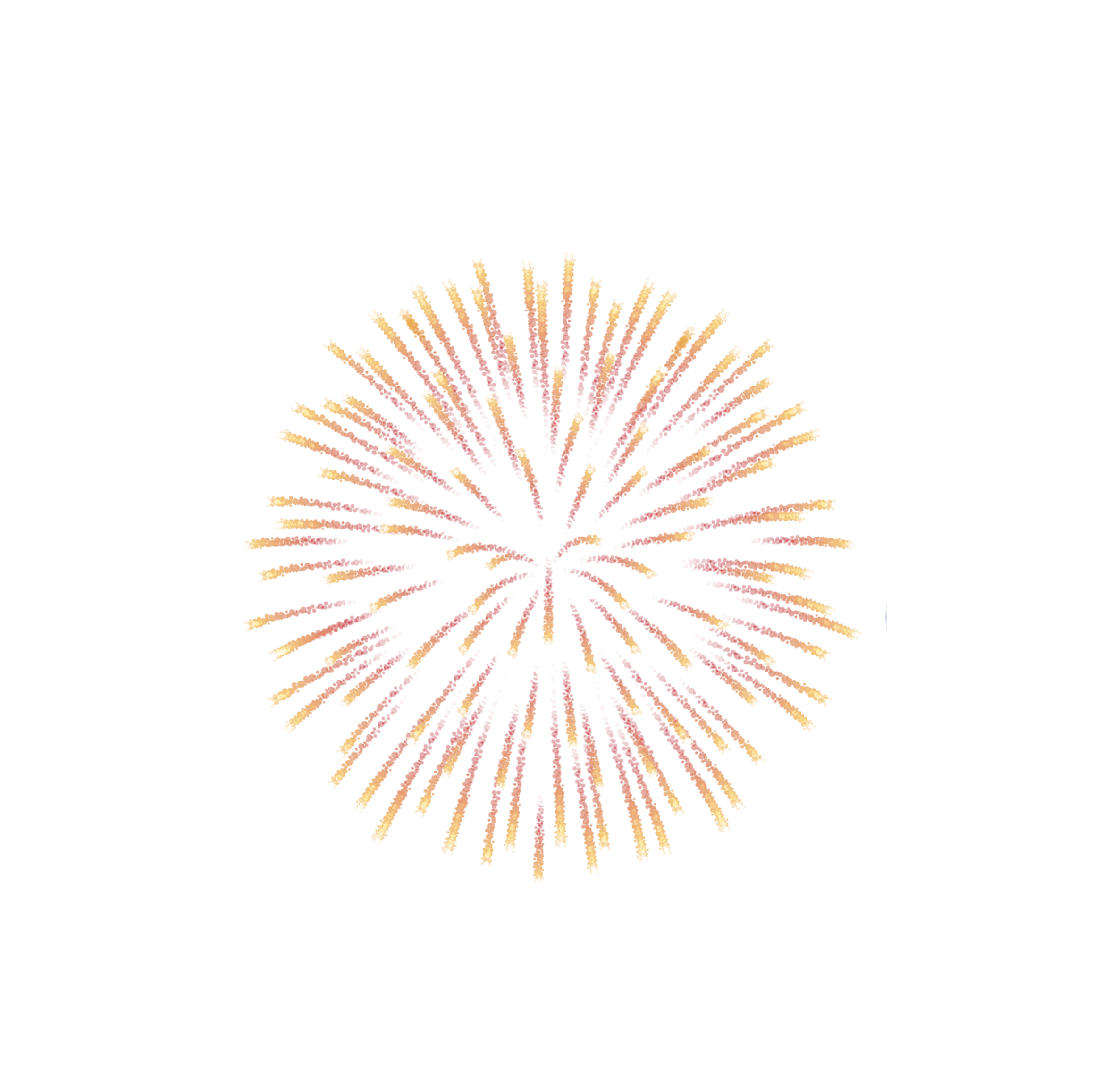 中国共产党是中国工人阶级的先锋队，同时是中国人民和中华民族的先锋队，是中国特色社会主义事业的领导核心，代表中国先进生产力的发展要求，代表中国先进文化的前进方向，代表中国最广大人民的根本利益。
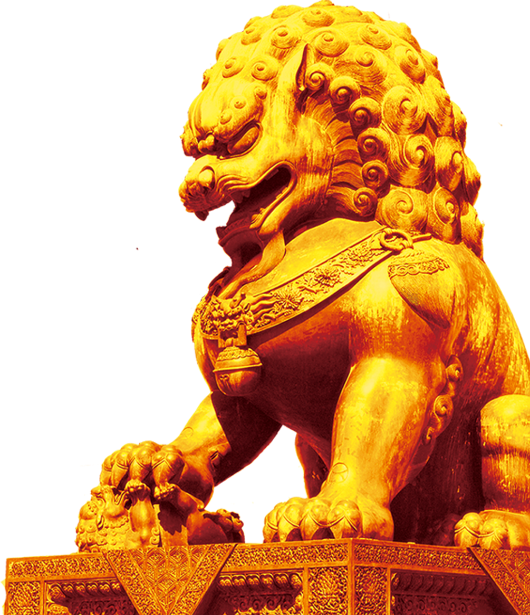 为了不忘初心和牢记使命
为什么要开展党史学习教育
中国共产党成立100周年，向着下一个百年奋斗目标阔步前行。今天我们在此深入开展党史学习教育，目的就是为了汲取精神、统一思想，汇聚力量，向着下一个百年目标，砥砺奋进。学习党的历史，是为了知道我们从何处而来，又将去向何处？中国共产党从1921年成立之初，就始终将共产主义作为最终的奋斗目标，将为人民谋幸福，为民族谋复兴作为初心和使命。回首百年历程，我们应该从党的历史中感悟到一路走来，党的初心和使命始终坚定不移，始终坚持全心全意为人民服务，才有了“江山就是人民，人民就是江山”的深刻感悟。
     今天，中华民族伟大复兴的中国梦离我们如此之近，我们是应该回过身来认真想一想为什么中国共产党能领导中国人民实现民族独立、民族解放、民族富强？因为中国共产党人始终坚持走人民路线，始终坚持中国共产党领导，始终坚持马克思主义指导思想，始终把人民群众的利益放在首位。不忘初心，就是要全心全意为人民服务，牢记使命，就是要始终如一坚持走中国特色社会主义道路，向着下一个百年奋斗目标阔步前行。
为什么要开展党史学习教育
今年是“十四五”的开局之年，也是中国共产党成立100周年之际。当我们面对百年未有之大变局，理想信念是否依然坚如磐石，是不是敢于斗争，敢于胜利，向着第二个百年奋斗目标砥砺前行呢？通过全党深入开展党史学习教育，目的就是为了让我们坚定“四个自信”，加强“四个意识”，自觉做到“两个维护”。通过深入细致学习党史、学习新中国史、学习改革开放史、学习社会主义发展史，让我们从历史的长河中找寻中国共产党为什么“能”、马克思主义为什么“行”、中国特色社会主义为什么“好”等基本道理。唯有做到笃信笃行，才能实现知行合一。才能更加坚定理想信念，始终牢记初心，不忘使命。特别是新时代青年一代，更要深入党史学习教育，深刻感悟只有中国共产党能救中国，只有中国共产党能带领中华民族民族坚定不移的走中国特色社会主义道路，向着民族复兴的伟业，砥砺前行。
为了坚定理想信念
为了汲取奋进力量。
为什么要开展党史学习教育
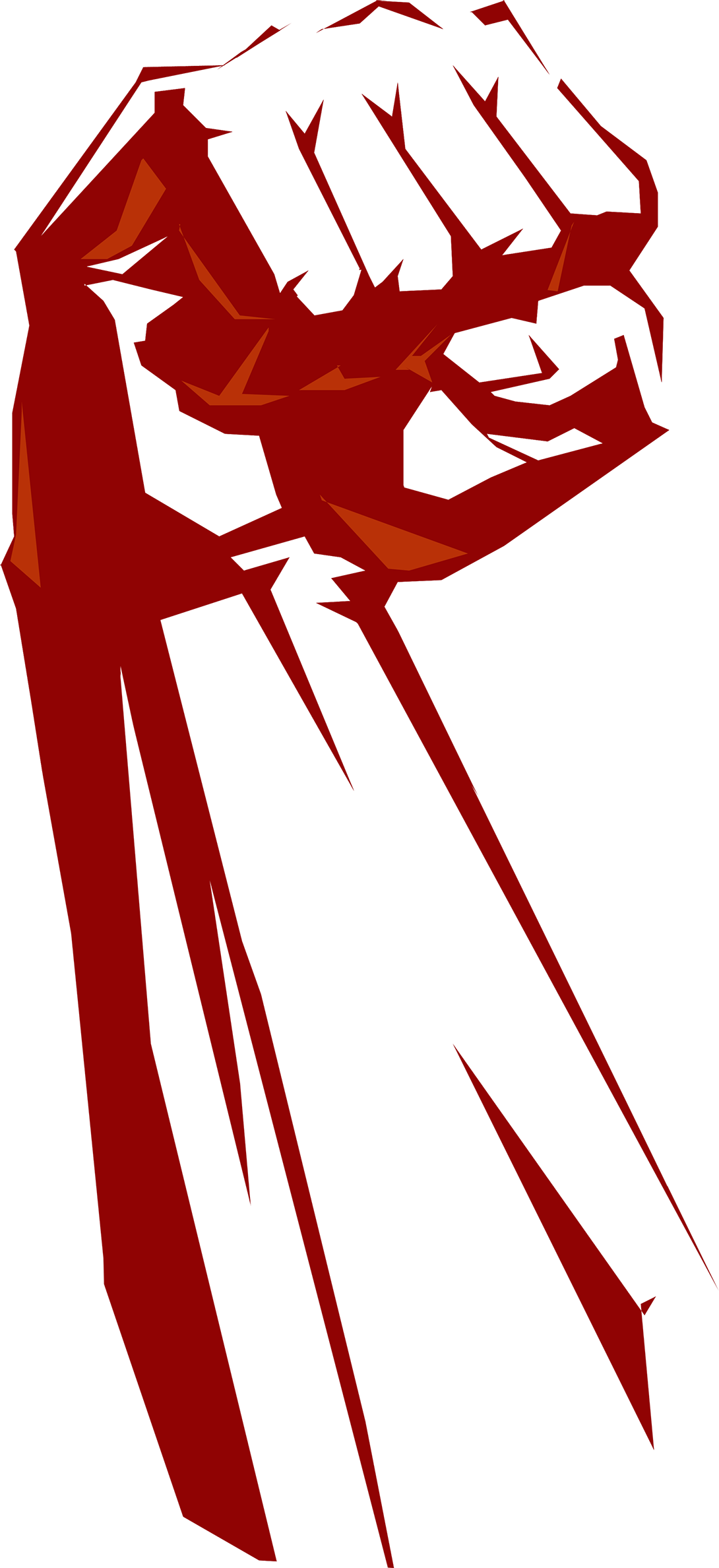 党史学习教育绝不是为了学习而学习，而是因为面对新时代新任务新形势，我们惟有刀刃向内、自我净化、自我革新、自我完善、自我提高，才能肩负起这个时代的使命，才能无愧与时代之问，人民之问。当前以美国为首的西方敌对势力，拼命围堵中国和平崛起，单边主义、贸易壁垒，经济霸凌，军事威胁，政治讹诈，外部发展环境并不乐观。而国内改革进入深水期，各类利益诉求和矛盾叠加，“四大风险”“四大挑战”需要防范化解。此刻在全党范围内开展党史学习教育，汲取奋进的力量，将学习成效转化为敢于发现问题，善于解决问题的工作能力，始终坚持“以人民为中心”的发展理念，深入开展“我为群众办实事”实践活动，解决人民群众反映的热点、难点问题，化解风险，迎接挑战，为下一个百年奋斗目标，阔步前行，以实干精神书写新的篇章。
为了汲取奋进力量
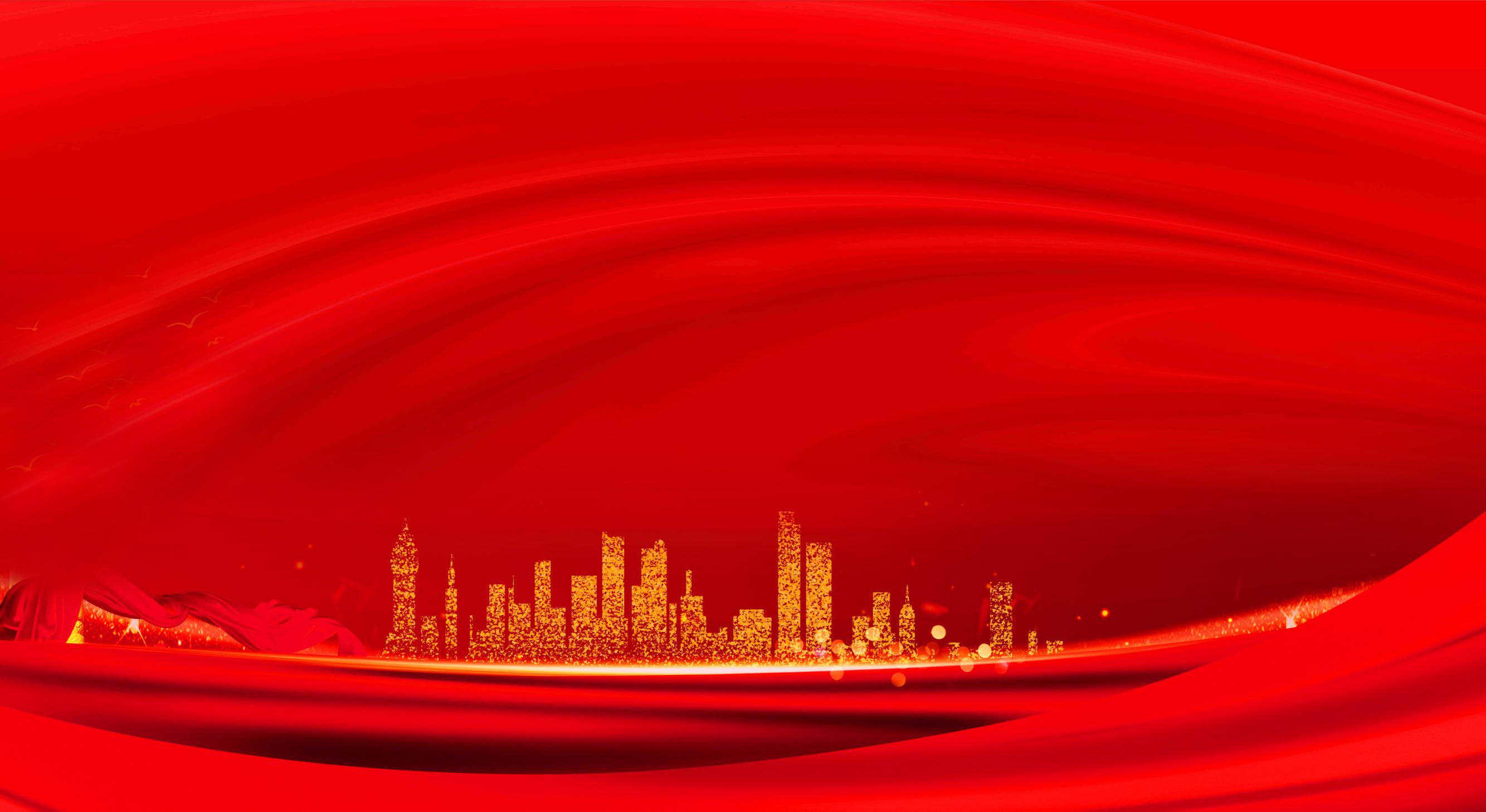 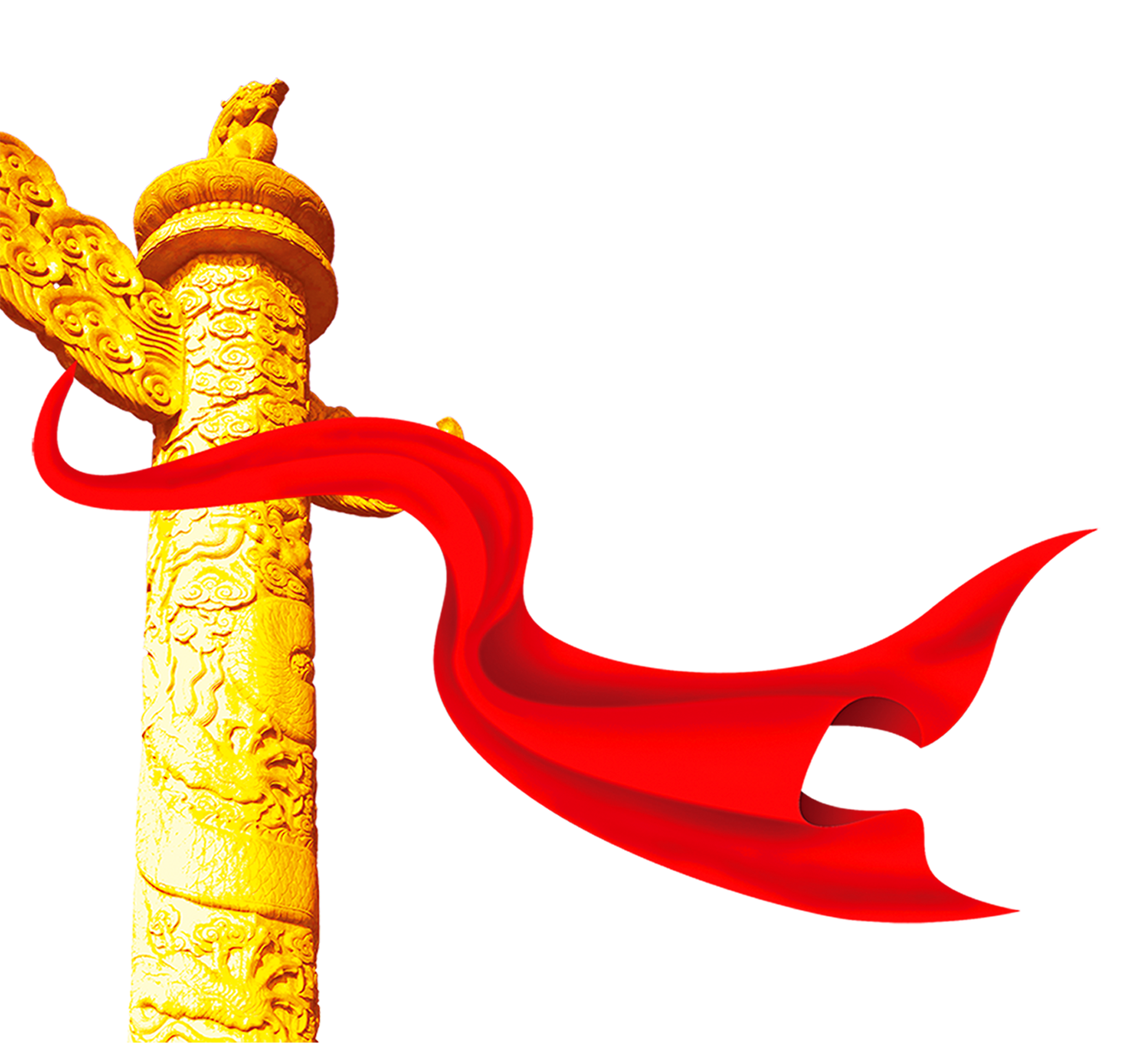 第三部分
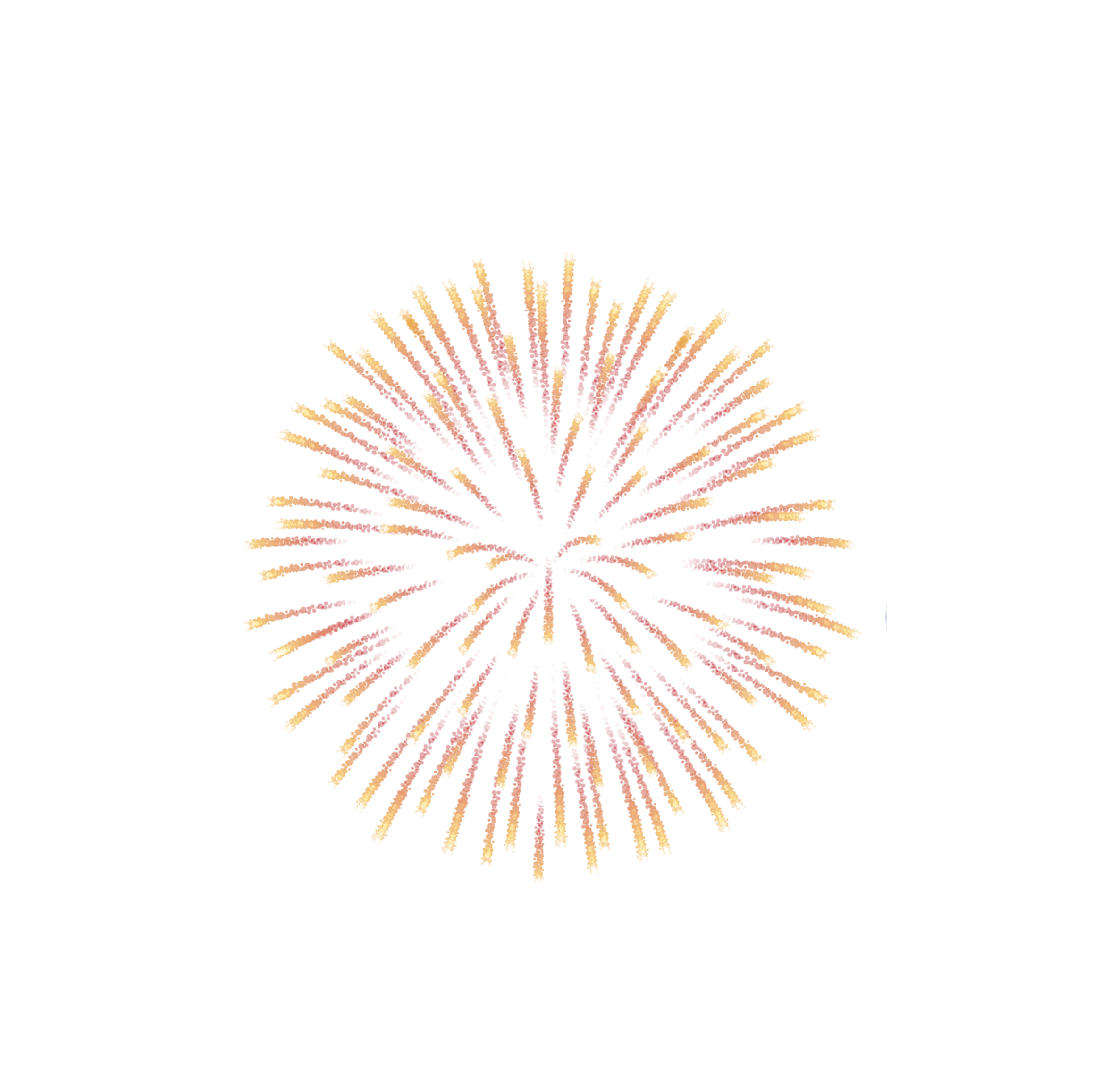 开展党史教育的重大意义
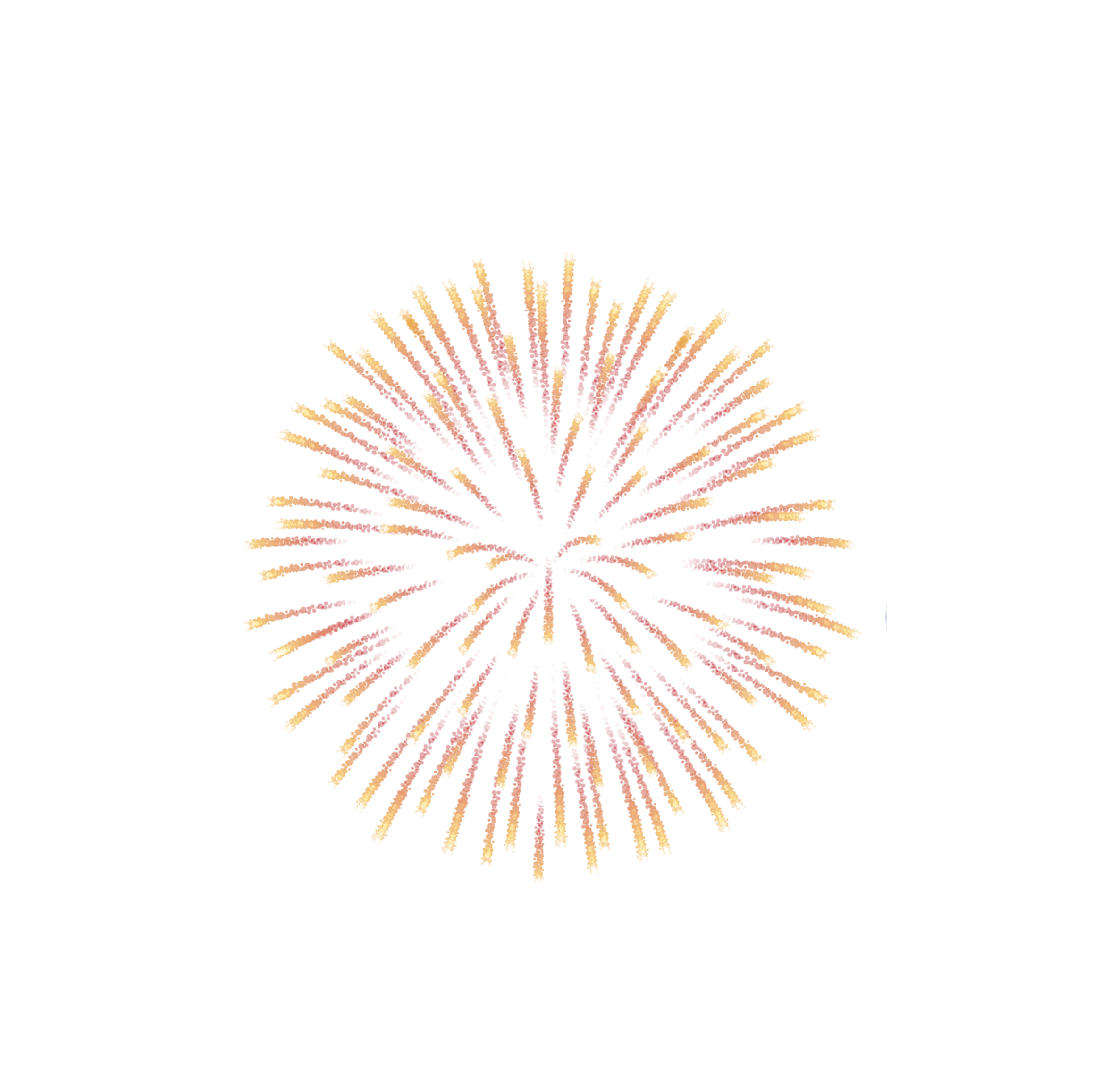 中国共产党是中国工人阶级的先锋队，同时是中国人民和中华民族的先锋队，是中国特色社会主义事业的领导核心，代表中国先进生产力的发展要求，代表中国先进文化的前进方向，代表中国最广大人民的根本利益。
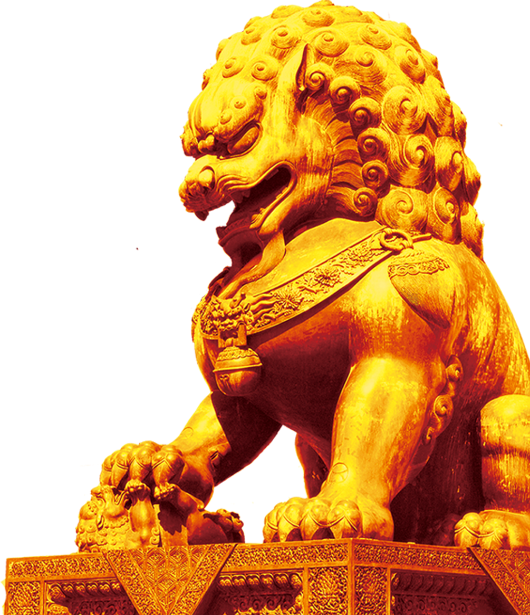 开展党史学习教育的重大意义
学习党史的现实重大意义
在两个百年交汇节点，以建党百年为契机，面向全党开展党史学习教育，正当其时，十分必要。习近平总书记在党史学习教育动员大会上的重要讲话，鲜明提出了一系列富有创见的新思想新观点新举措，体现了总书记深邃的理论思维、宏阔的历史视野、深厚的人民情怀、强烈的使命担当，具有很强的时空穿透力、理论说服力、心灵震撼力、现实指导力。
开展党史学习教育的重大意义
一、有助于增强理论自信
    我们党的理论是从党的历史发展过程中总结提炼而来,又经受住了历史实践的检验。研究党史,能够了解我们党的理论是在什么背景下、针对什么问题提出来的,能够了解我们党的理论究竟解决了哪些中国实践中存在的问题。
二、有助于了解中国共产党为什么能走向辉煌。
     通过研究党史才能更加准确地认识到党的伟大。通过长期奋斗形成的光荣传统和宝贵经验是中国共产党走向辉煌的基础。
三、有助于总结党的失误和教训。
     研究过去是为了更好地走向未来。总结党的历史上的失误和教训,有利于今后少走弯路,不断提高党的领导水平。
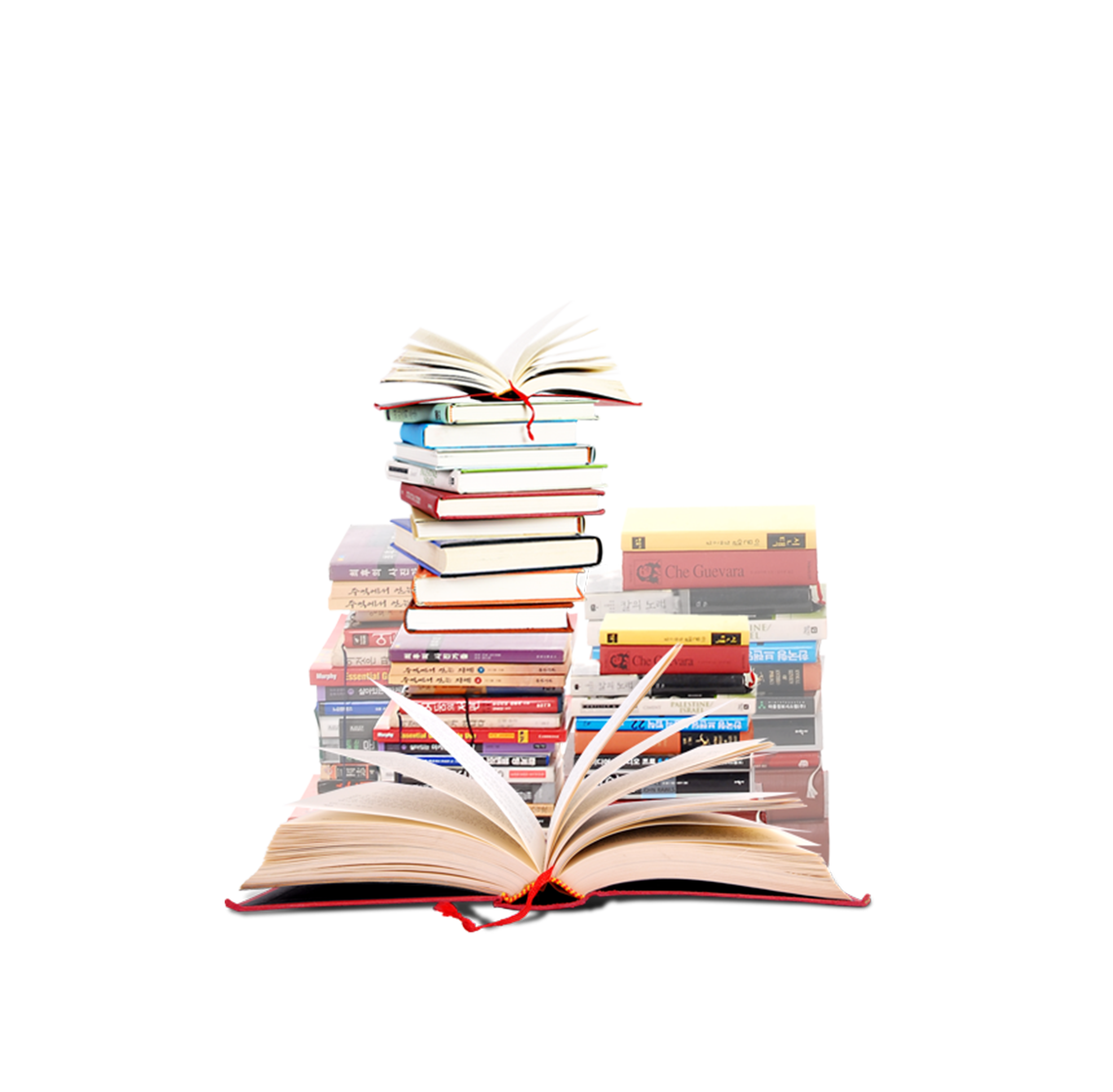 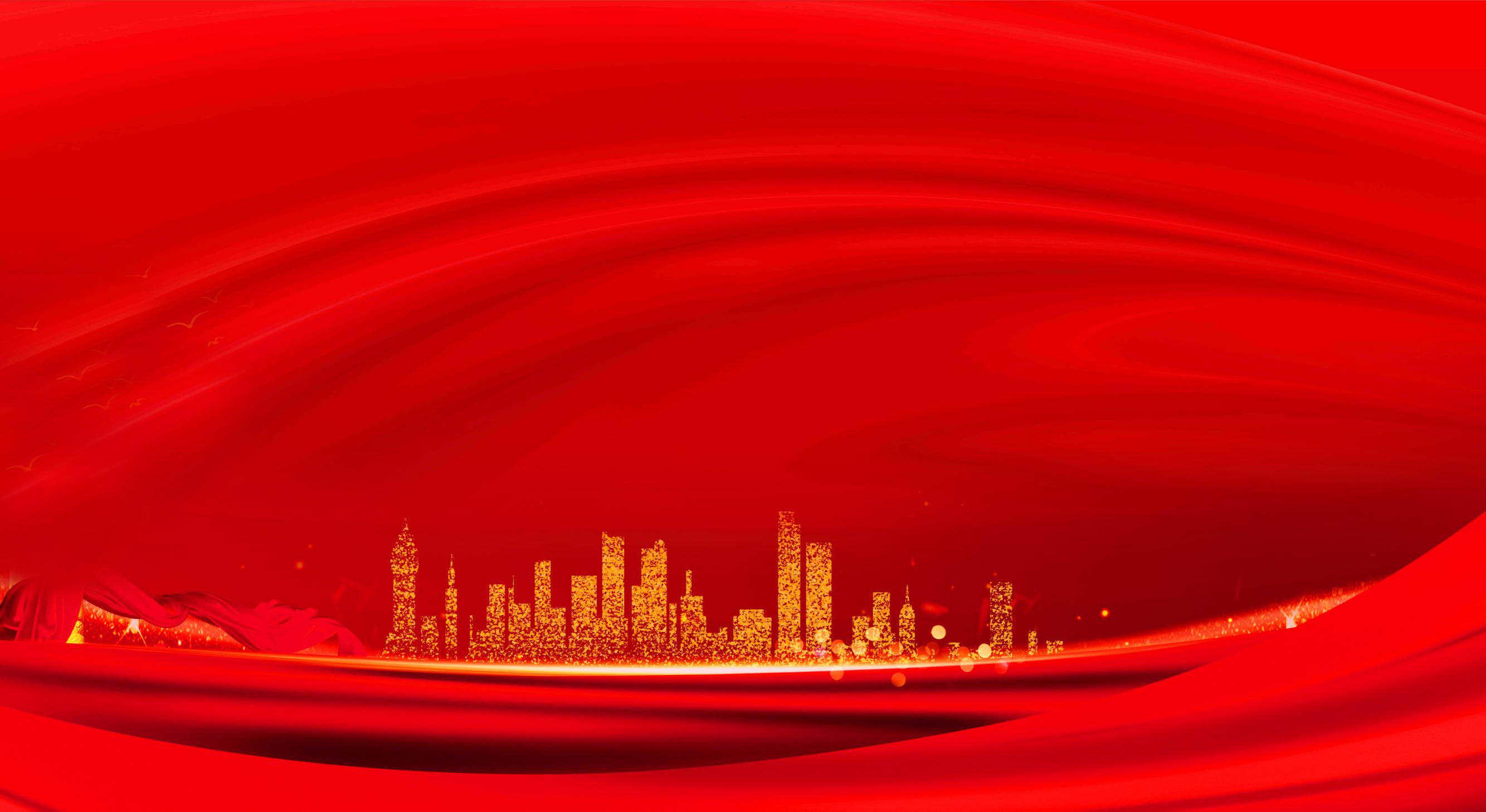 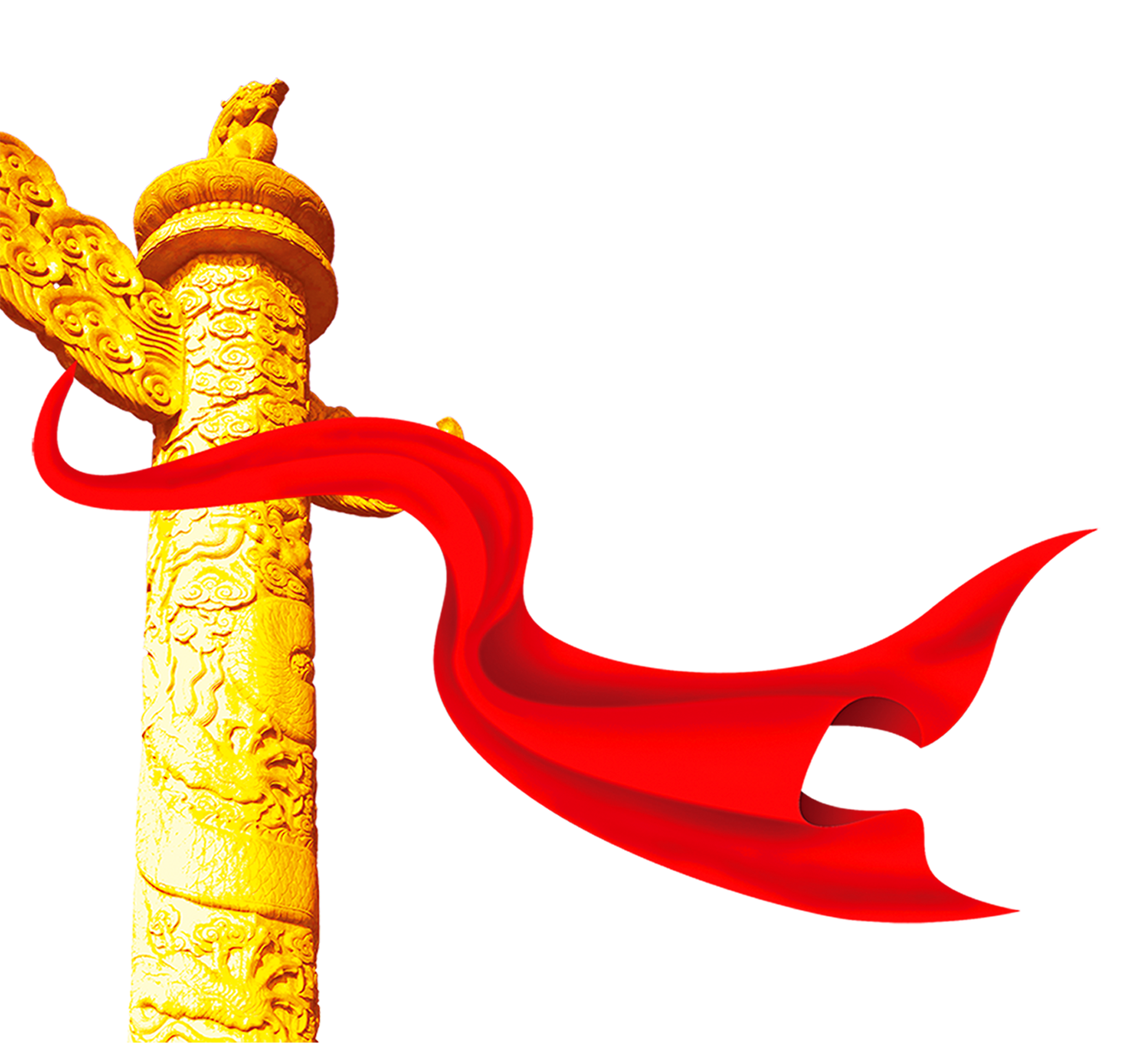 第四部分
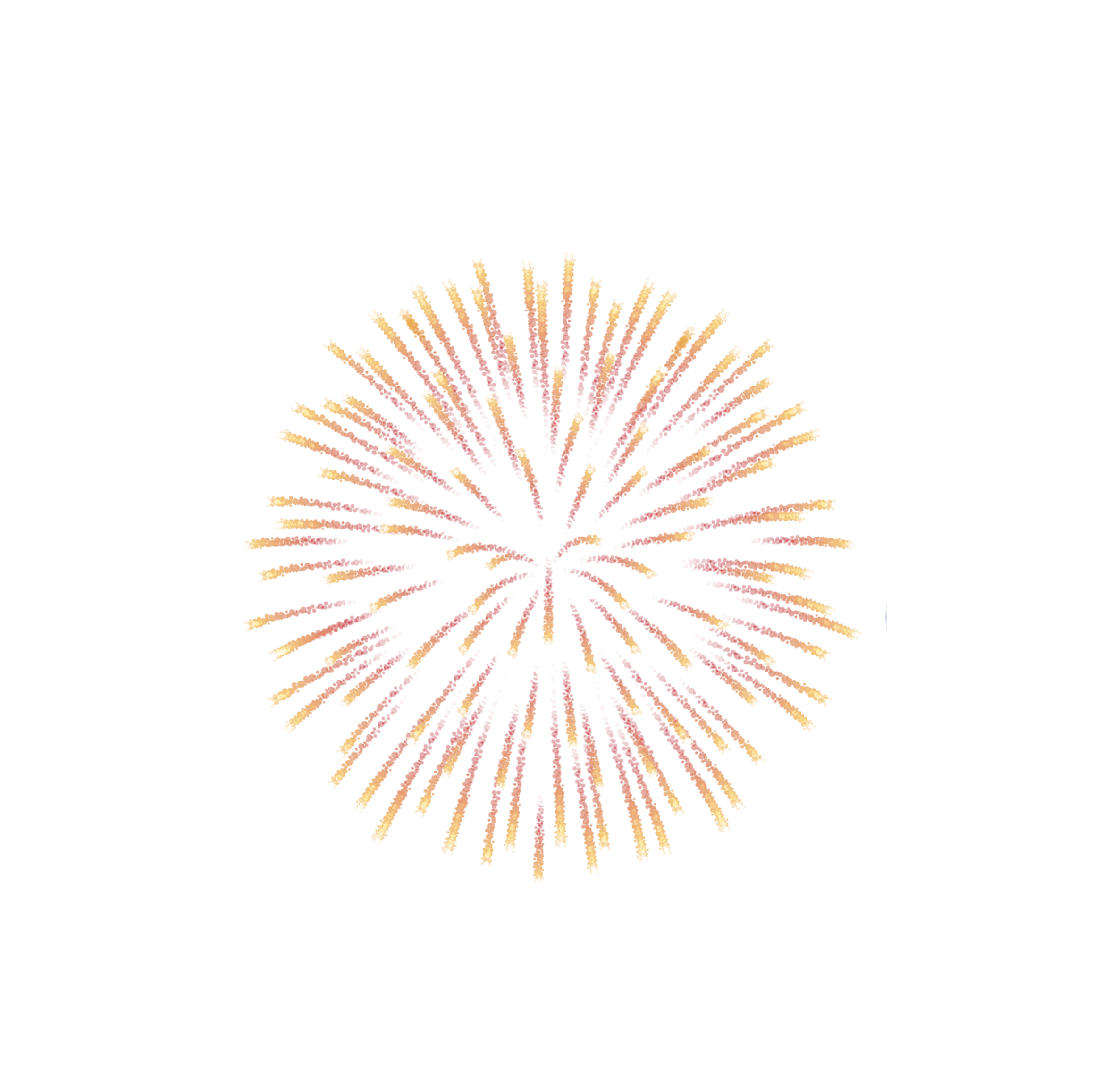 党史学习的目标和要求
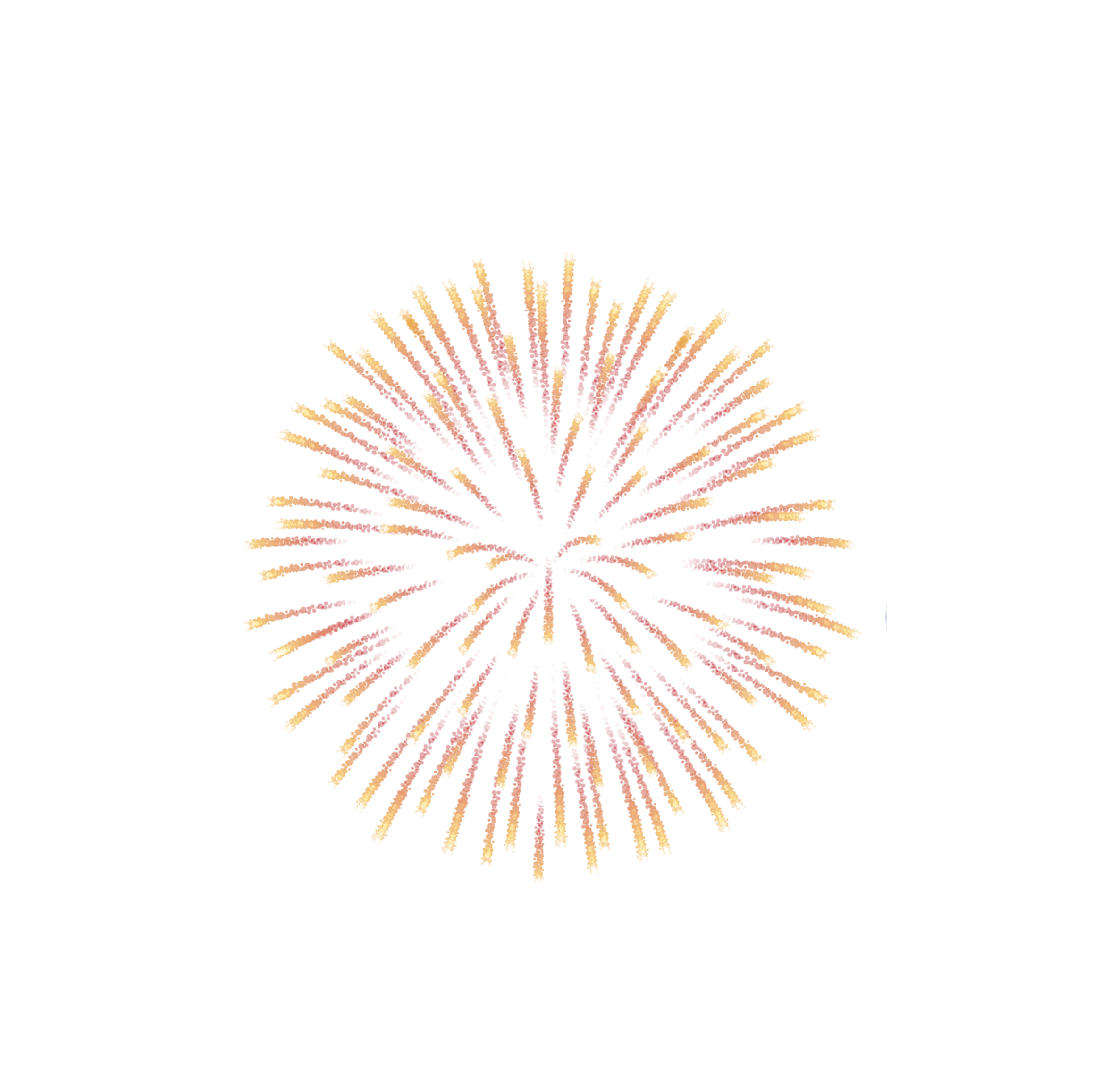 中国共产党是中国工人阶级的先锋队，同时是中国人民和中华民族的先锋队，是中国特色社会主义事业的领导核心，代表中国先进生产力的发展要求，代表中国先进文化的前进方向，代表中国最广大人民的根本利益。
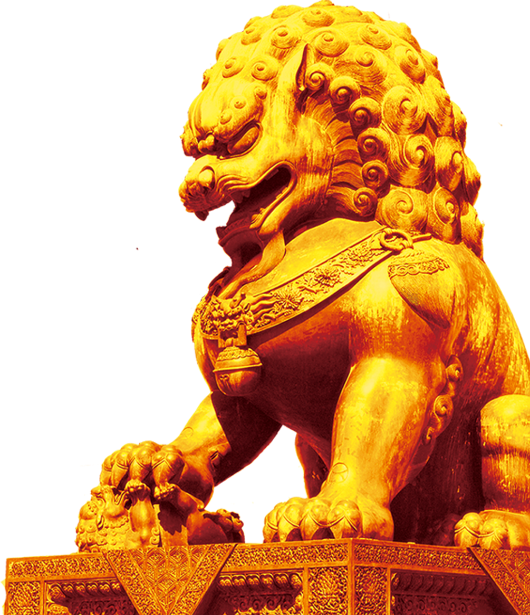 (一）突出学习领悟习近平新时代中国特色社会主义思想这个中心内容，有机结合、融会贯通
坚持读原著、学原文、悟原理
坚持用学术讲政治、用党史增信念
坚持理论联系实际
组织党员干部研读《习近平谈治国理政》等，学习习近平总书记关于各领域各方面工作的重要论述，学习习近平总书记最新重要讲话精神，努力掌握贯穿其中的马克思主义立场观点方法、道理学理哲理，不断提高理论素养、政治素养、精神境界和解决实际问题能力。
督促指导各级党校（行政学院）、干部学院办好理论进修班、专题研讨班等系列培训班，组织骨干教师分专题分领域开展理论攻关、集体备课，从百年党史的宏阔视野中对党的创新理论进行学理阐释、逻辑论证，教育引导党员干部深刻领悟习近平新时代中国特色社会主义思想的历史逻辑、理论逻辑、实践逻辑，增强政治认同、思想认同、理论认同、情感认同。
聚焦党员干部思想上的疙瘩和工作中的难题有针对性地开展理论教学，着力打造一批学习贯彻习近平新时代中国特色社会主义思想的现场教学点，推介一批好教材好课程，学好用好攻坚克难案例，重点推进习近平总书记带领全党全国成功应对大战大考的伟大实践进教材进课堂，用鲜活案例、生动现场展示这一重要思想的强大真理力量、实践力量、人格力量，引导党员干部切实增强“四个意识”、坚定“四个自信”、做到“两个维护”，自觉在思想上政治上行动上同以习近平同志为核心的党中央保持高度一致。
(二）突出抓好领导干部这个重点，带学促学、全员覆盖
习近平总书记强调，这次党史学习教育要以县处级以上领导干部为重点。领导干部是党和人民事业的中坚力量，他们的党史学习态度怎么样、效果好不好，对全党全社会具有风向标作用。开展党史学习教育，首先要推动领导干部先学一步、深学一层，以身作则、以上率下，形成一级抓一级、层层抓学习的良好局面。
着力抓好“关键少数”学习
把党史学习教育作为党性教育的基础课和干部学习的必修课，实施好“一把手”政治能力提升计划和年轻干部理想信念宗旨教育计划，配合宣传部门抓好党委（党组）理论学习中心组学习，组织各级领导干部学好用好习近平总书记《论中国共产党历史》、《毛泽东、邓小平、江泽民、胡锦涛关于中国共产党历史论述摘编》、《习近平新时代中国特色社会主义思想学习问答》、《中国共产党简史》等指定学习材料，在中央党校（国家行政学院）开设“中共党史”研究专题进修班，继续用好中国干部网络学院的党史精品网课、上线《中国共产党为什么“能”》等一批党史课程，帮助领导干部更好地学习领会党的历史，从党的非凡历程读懂强党之路、复兴之路，深刻领悟中国共产党为什么能、马克思主义为什么行、中国特色社会主义为什么好，在学党史、讲党史、懂党史、用党史方面发挥示范引领作用，带动广大党员干部群众把党的光荣传统和优良作风学习好、传承好、发扬好。
(三）突出抓好领导干部这个重点，带学促学、全员覆盖
着力加强基层干部学习
习近平总书记强调，党员、干部不管处在哪个层次和岗位，都要全身心投入，做到学有所思、学有所悟、学有所得。广大基层党员干部处在改革发展稳定第一线，是党的路线方针政策的具体执行者。加强党史学习教育，对基层党员干部更好地坚定理想信念、坚持正确政治方向、牢记初心使命、弘扬优良作风十分重要。要认真落实党中央要求，坚持大抓基层的鲜明导向，会同中央有关部门实施“新时代基层干部主题培训行动计划”，统筹利用各种优质资源，推进基层党员干部教育培训全覆盖。在基层党员干部培训中，加重党史学习教育分量，着力解决部分基层党校党史教育师资不足、课程缺乏等问题，逐步提升市县党校党史教学水平，注重采用基层喜闻乐见的方式方法，讲好讲活党的历史、讲深讲透党的宗旨，推动党史学习教育深入基层、深入人心，激励基层党员干部永远跟党走、为民办实事、奋进新征程。
(四）突出抓好领导干部这个重点，带学促学、全员覆盖
着力增强学习培训效果
习近平总书记强调，党史学习教育要推进内容、形式、方法的创新，不断增强针对性和实效性。要坚持分类分级，根据不同地区、不同类别、不同层次、不同岗位党员干部的特点，分门别类设计党史培训项目、专题班次，满足党员干部的学习需求。积极适应新时代党员干部学习特点，广泛运用讲授式、研讨式、案例式、模拟式等灵活多样的方法开展党史学习培训，用好各类网络学习平台，开发推出一批“有深度、接地气”的可视化教学资源，增强党史学习培训的吸引力感染力。旗帜鲜明反对历史虚无主义，坚决抵制歪曲和丑化党的历史的错误倾向，引导党员干部树立正确的历史观、民族观、国家观、文化观。
(五）突出解决实际问题这个导向，精准施策、务求实效
指导开好专题组织生活会
组织开展“我为群众办实事”实践活动
党中央把开展这项活动作为党史学习教育的重要内容，目的是推动全党把学习与实践结合起来，自觉践行党的初心使命，在积极为群众排忧解难中密切党同人民的血肉联系。要立足组织部门职能职责，结合实际找准切入点、着力点，积极为群众办实事解难事。推动落实党员干部直接联系群众制度，大力推行党员志愿服务，组织开展好“党旗在基层一线高高飘扬——以实际行动庆祝中国共产党成立100周年”活动，广泛发动基层党组织和党员干部立足本职岗位为民服务，从最困难的群众入手，从最突出的问题抓起，从最现实的利益出发，切实解决基层的困难事、群众的烦心事，增强人民群众的获得感幸福感安全感。
这是党史学习教育的重要规定动作。按照党中央要求，指导各级党组织召开严肃认真的专题组织生活会和民主生活会，引导广大党员干部对照党的创新理论，对照党章党规党纪，对照初心使命，对照先辈先进，深入开展党性分析，用好批评和自我批评这个武器，主动查找、勇于改正自身存在的问题。督促领导干部严格执行双重组织生活会制度，以普通党员身份参加组织生活，一起学习讨论、一起交流心得、一起接受思想教育，确保取得扎实成效。
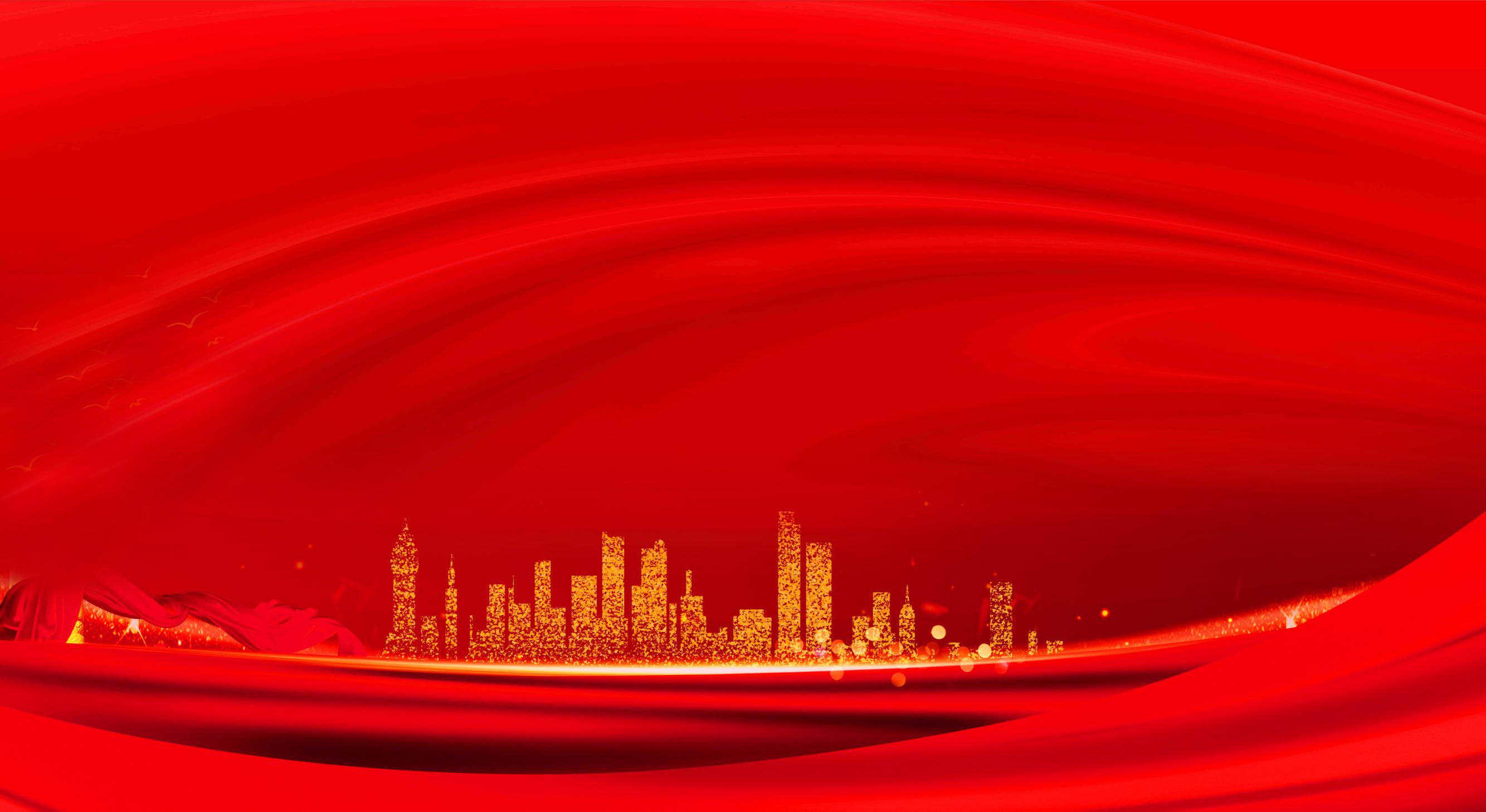 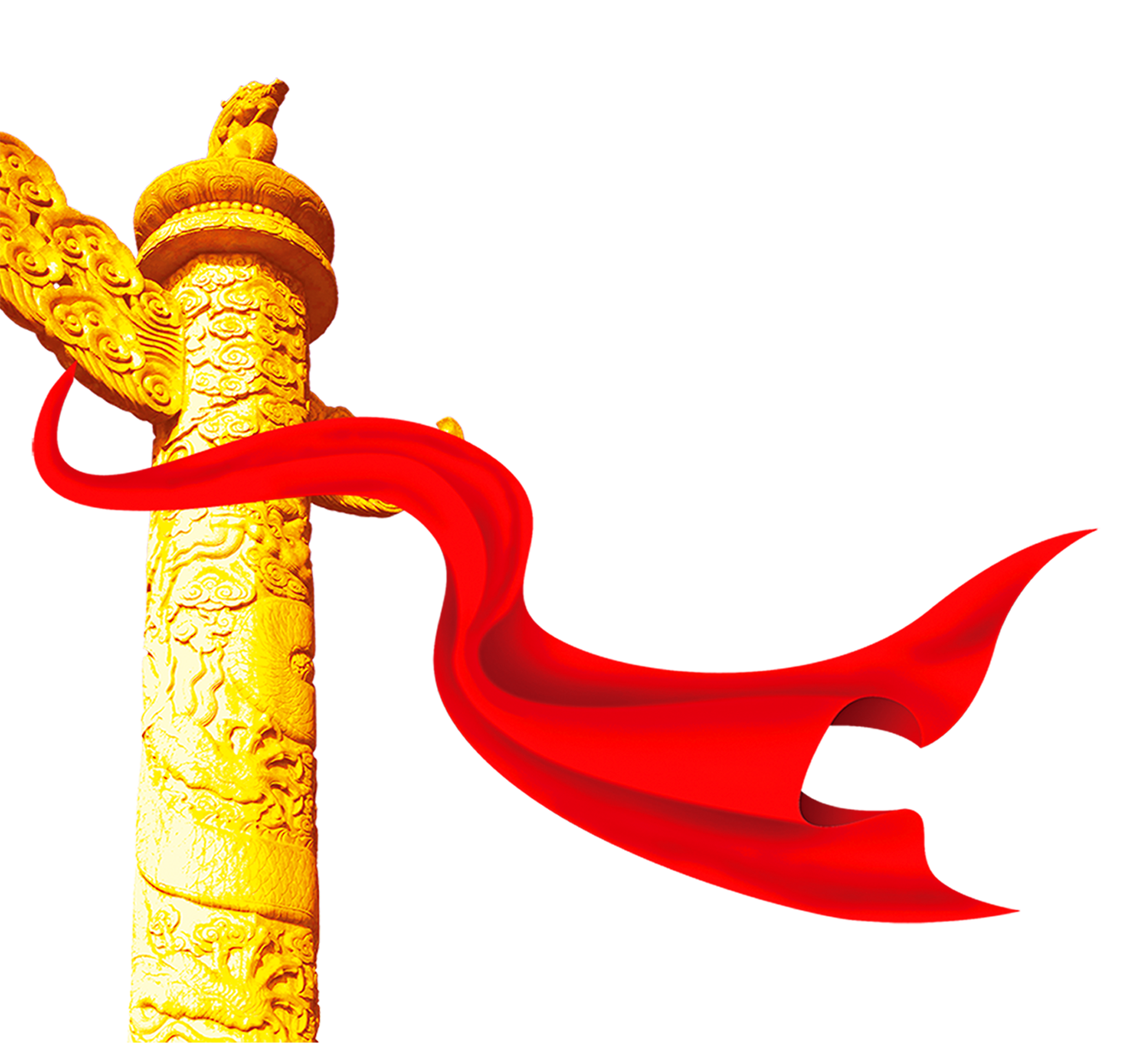 热烈庆祝中国共产党成立100周年
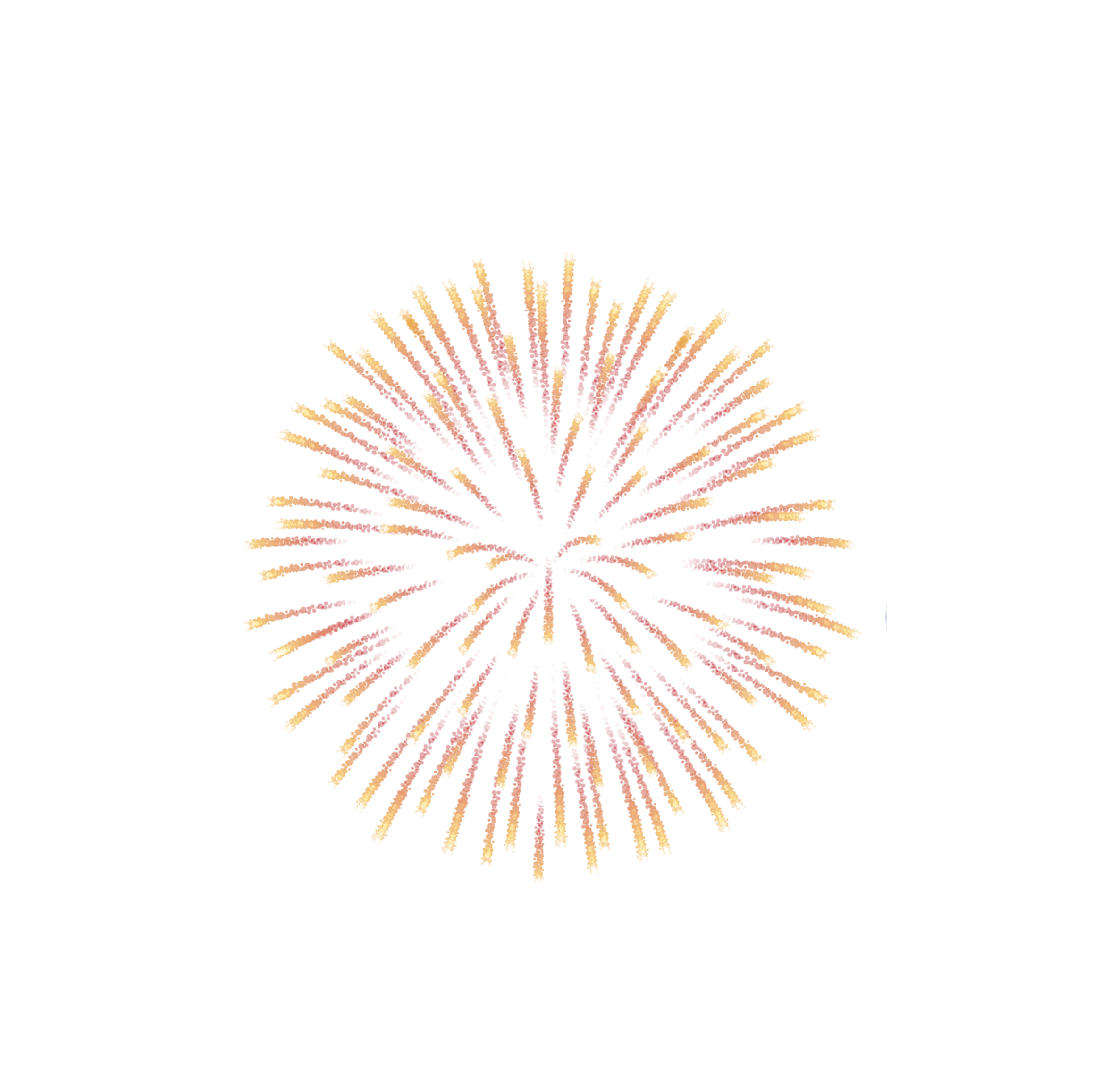 ☆1921-2021☆
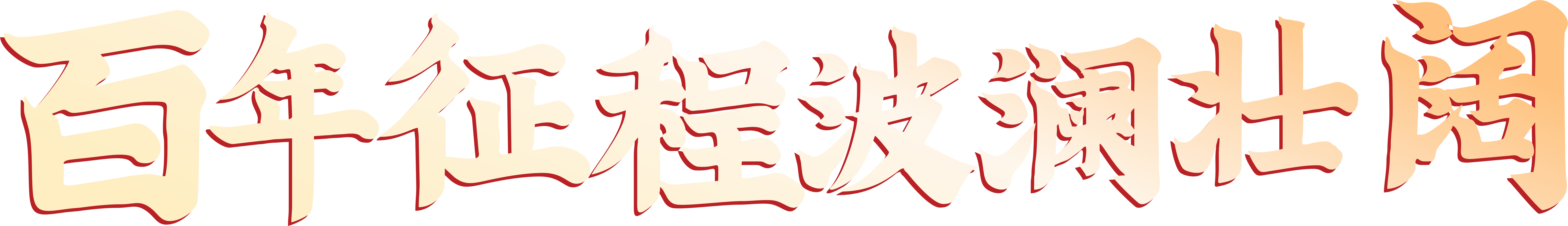 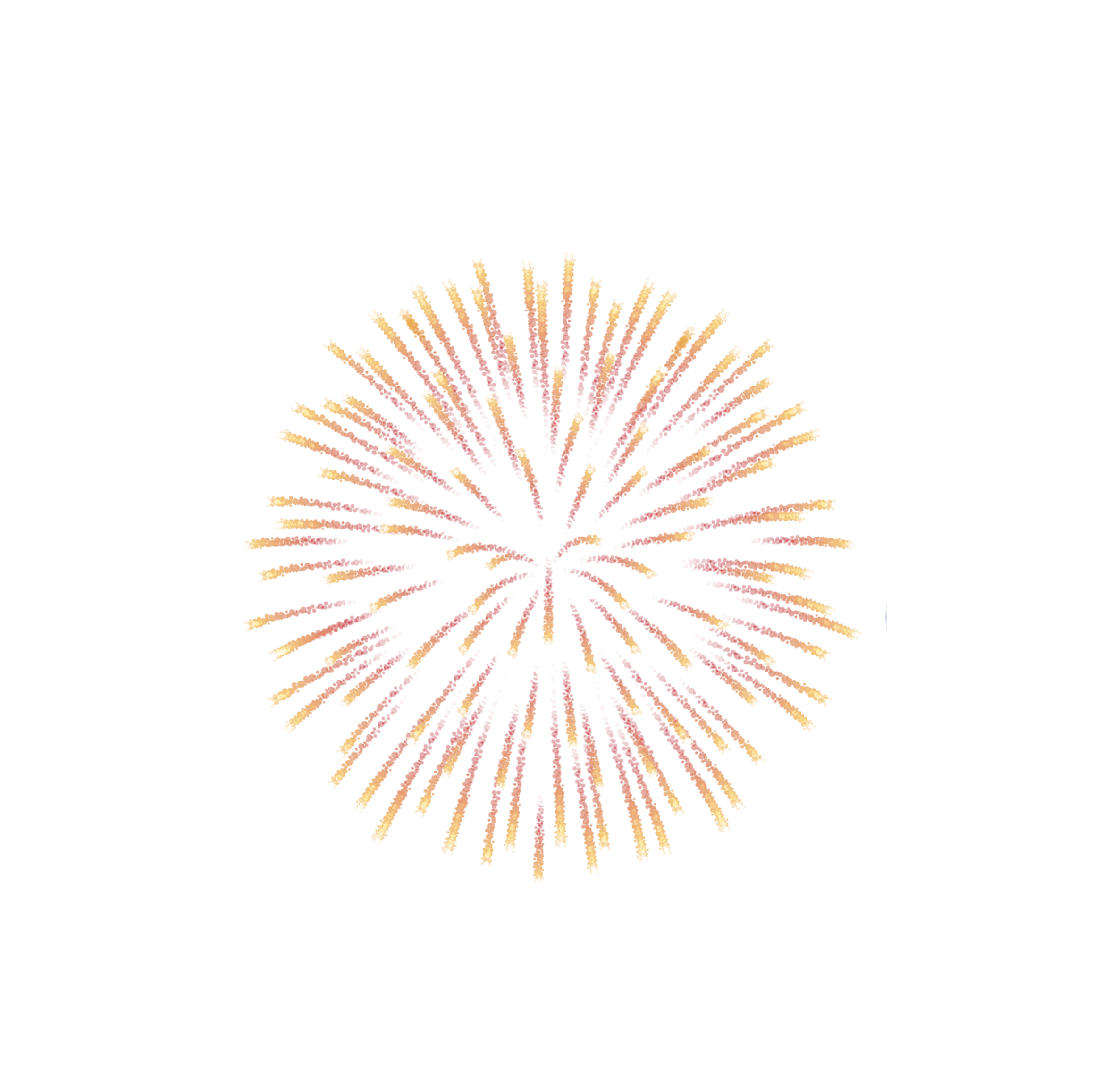 认真学习贯彻落实
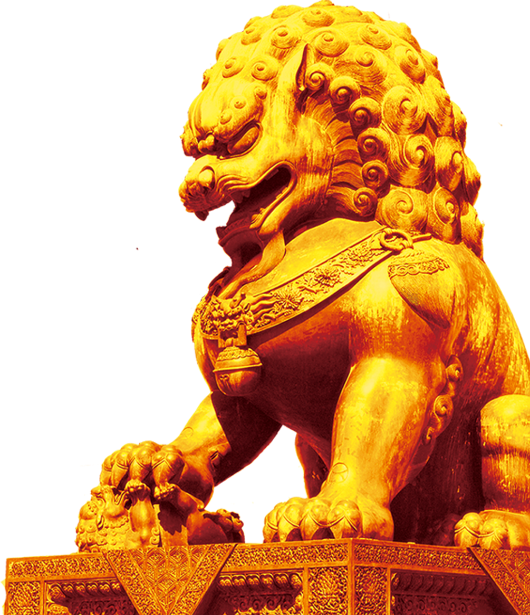